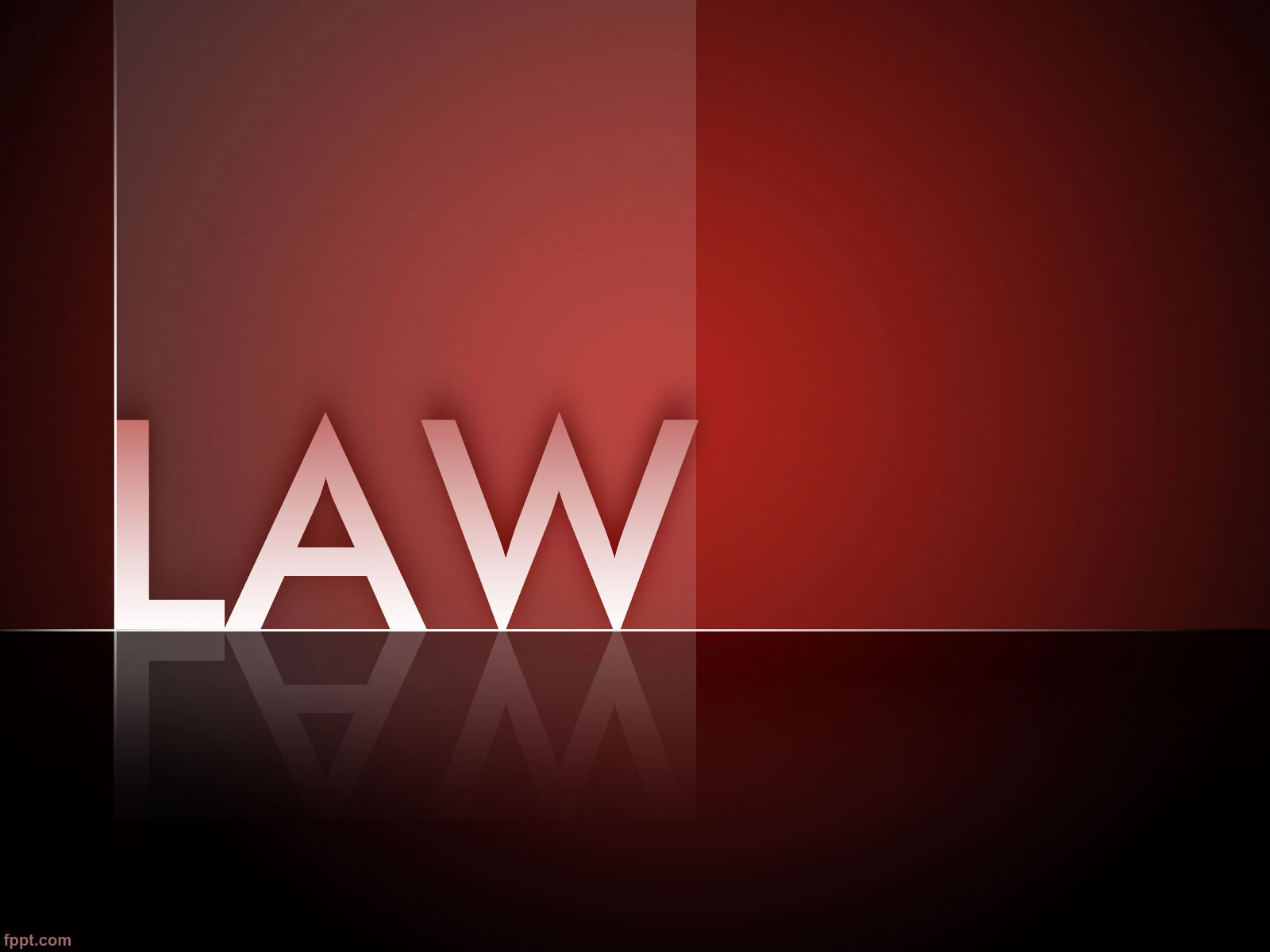 LYCOMING LAW ASSOCIATION
ANNUAL UPDATE 
OF THE
MARCH 16, 2016

12:00 P.M. – 1:00 P.M.
PRESENTED BY: 
CLIFFORD A. RIEDERS
crieders@riederstravis.com
RIEDERS, TRAVIS, HUMPHREY, WATERS & DOHRMANN
161 WEST THIRD STREET
WILLIAMSPORT, PA  17701
(570) 323-8711
WWW.RIEDERSTRAVIS.COM
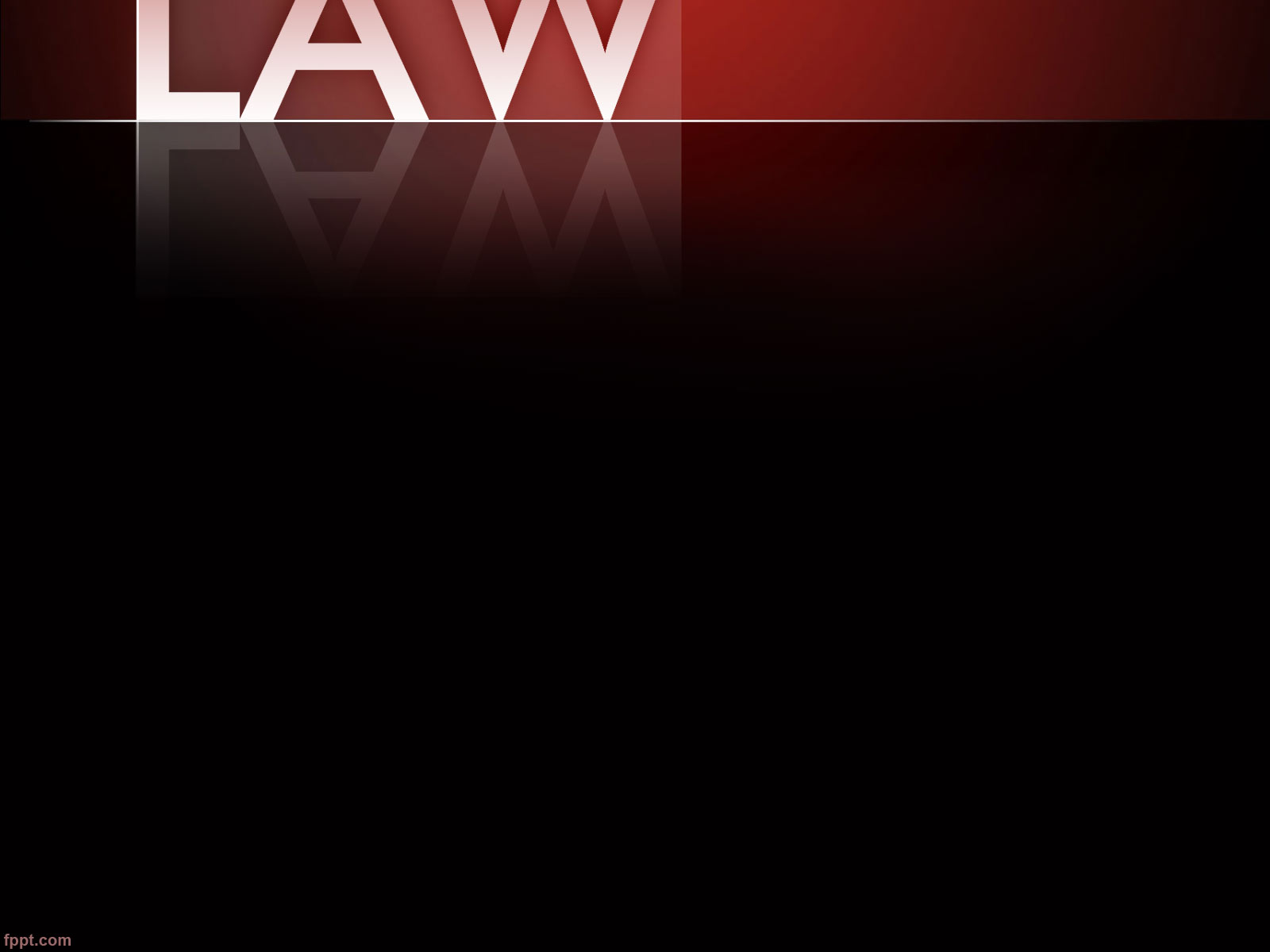 ARBITRATION
NON-PERSONAL INJURY
2
DIRECTV, Inc. v. Imburgia136 S.Ct. 463 (2015)
FAA states that a “written provision” in a contract providing for “settle[ment] by arbitration” of “a controversy…arising out of” that “contract...shall be valid, irrevocable, and enforceable, save upon such grounds as exist at law or in equity for the revocation of any contract.”... We here consider a California court’s refusal to enforce and arbitration provision in a contract. 
In our view, that decision does not rest “upon such grounds as exist...for the revocation of any contract,” and we consequently set that judgment aside.
The judgment was reversed and the case remanded for further proceedings.
3
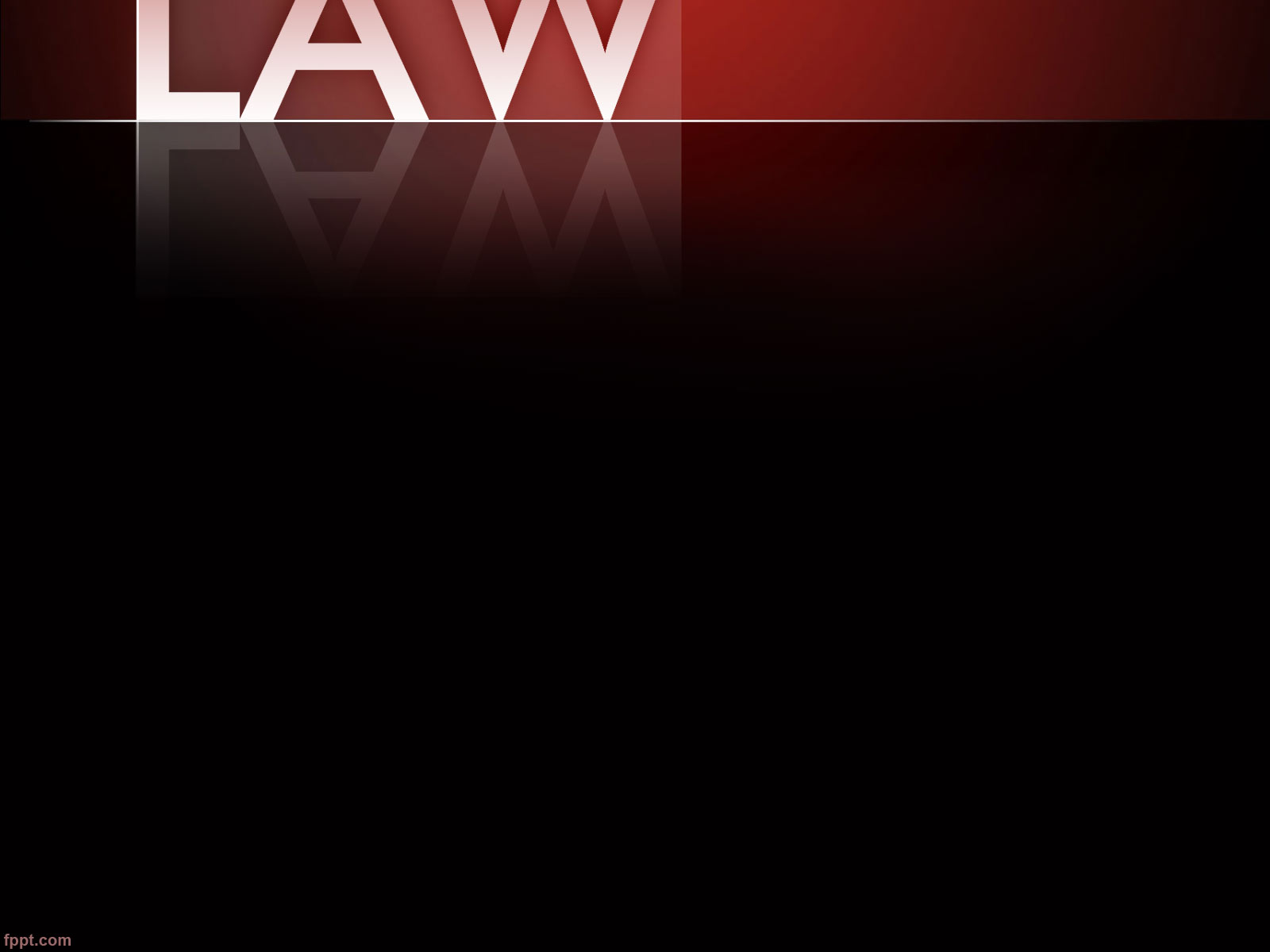 ARBITRATION
NURSING HOME
4
Wert v. Manor Care Carlisle, PA, LLC124 A.3d 1248 (Pa. 2015)
This case involved mandatory arbitration of a nursing home dispute.
Previous ruling shows that NAF Designation voided an identical arbitration agreement.
Post –consent decree, Section 5 of the FAA, cannot preserve NAF-incorporated arbitration agreements unless the parties made the NAF’s availability nonessential.
NAF must administer its code unless the parties agree to the contrary.
Underlying FAA policy, as interpreted by the Supreme Court in Marmet, does not mandate a different result because our conclusion is based on settled PA contract law principles that stand independent of arbitration.
5
Washburn v. Northern Health Facilities121 A.3d 1008 (Pa. Super. 2015)
Mrs. Washburn, having no POA for her husband, signed a stand-alone ADR between her husband and the nursing home.
Mr. Washburn did not sign the ADR.
No facts to show Mr. Washburn authorized her to sign.
Issue: whether a valid agreement to arbitrate existed.
Equitable estoppel does not assist the nursing home.
No evidence or merit to the argument that Mr. Washburn was an intended third-party beneficiary of the arbitration agreement signed by his wife.
Appealed from an order overruling preliminary objections in the nature of a petition to compel arbitration. The Superior Court affirmed.
6
Wisler v. Manor Care of Lancaster, PA, LLC124 A.3d 317 (Pa. Super. 2015)
Manor Care contends that the trial court erred in refusing  to compel arbitration of executor’s claims arising out of decedent's stay at a Manor Care Nursing Home.
Trial court found the arbitration agreement invalid.  The POA for decedent lacked the authority to enter into such agreement.
Express authority exists where the principal deliberately and specifically grants authority to the agent as to certain matters. That did not happen.
The decision should encourage parties seeking an agreement to arbitrate to ascertain the source of an agent’s authority before allowing the agent to sign and arbitration agreement on a principal’s behalf.
7
Tuomi v. Extendicare, Inc.118 A.3d 1030 (Pa. Super. 2015)
Decedent’s husband brought negligence actions for wrongful death, and survival actions premised on negligence and negligence per se against assisted living facility and nursing home.
A Voluntary Arbitration Agreement had been signed by the Administrator upon the patient’s admission to Extendicare.
PA Rule of Procedure 213(e) requires the consolidation of wrongful death and survival actions and the lower court concluded the actions would remain together in court.
There were multiple defendants, one of whom did not have a predispute arbitration clause signed by the Administrator.  
Administrator alleged both contributed to the injuries and death of decedent.
Superior Court held that FAA did not preempt state law mandating consolidation of wrongful death and survival actions, and was not required to bifurcate action to compel arbitration of survival claim.
8
Taylor v. Extendicare Health Facilities113 A.3d 317 (Pa. Super. 2015)
Estate brought wrongful death and survival action against nursing home facility after resident sustained injuries causing her death.
An arbitration agreement signed by the decedent or his or her authorized representative is not binding upon non-signatory wrongful death beneficiaries and cannot be compelled to litigate their claims in arbitration.
The Federal Arbitration Act does not contain an express preemption provision and Congress did not intend to occupy the field of arbitration and does not require parties to arbitrate absent an agreement to do so.
Extendicare maintains that the survival claim must be severed and enforced in arbitration and that state law to the contrary is preempted.
9
Taylor v. Extendicare Health Facilities113 A.3d 317 (Pa. Super. 2015)
The court refused the severance concept.
The wrongful death beneficiaries’ constitutional right to a jury trial and the state’s interest in litigating the wrongful death and survival claims together require that they proceed in court rather than arbitration.
10
Bair v. Manor Care of Elizabethtown, PA108 A.3d 94 (Pa. Super. 2015)
Plaintiff filed a wrongful death and survival action claiming that Manor Care was neglectful and abused her mother during her stay in the facility which ultimately caused her death.
Manor Care sought to have the case referred to arbitration.  The court permitted discovery and an interlocutory appeal followed.
Burden is on Manor Care to demonstrate that a valid agreement to arbitrate existed between the parties and that the dispute was within the scope of the agreement.
The trial court determined that there was no agreement to arbitrate because Manor Care failed to affix its signature for consent.
11
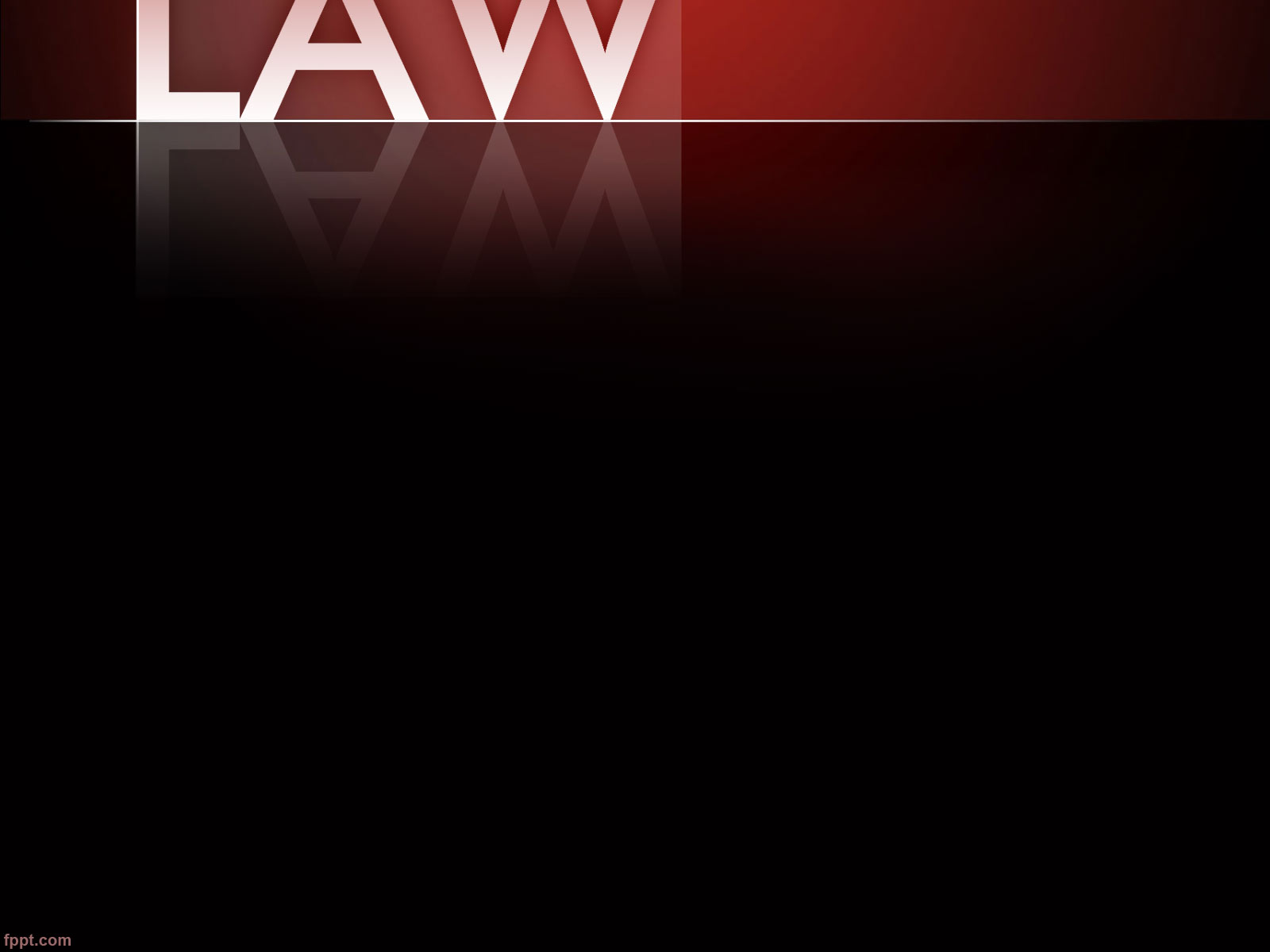 NURSING HOME NEGLIGENCE - SOL
12
Dubose v. Quinlan125 A.3d 1231 (Pa. Super. 2015)
Mrs. Dubose, suffering from severe brain damage, developed a pressure wound while in a nursing home and ultimately passed away.
Nursing home used a licensed practical nurse to provide advanced wound care, in violation of the Nurse Practices Act, for Mrs. Dubose’s 10 pressure ulcers and systemic infection.
Evidence showed that decedent was malnourished, dehydrated and suffered conscious pain from numerous bed sores.
Mcare Act provides that wrongful death and survival actions may be brought within two (2) years from the date of death.
Argument was made that the SOL began to run when Mrs. Dubose developed a pressure wound.  The court clearly rejected that.
13
Dubose v. Quinlan125 A.3d 1231 (Pa. Super. 2015)
Defendant argued wrongful death actions are strictly limited to pecuniary damages.  The court rejected that. 
Rejected was the claim that wrongful death does not encompass damages for emotional loss or mental pain and suffering.  Evidence was sufficient to prove punitive damages.
The wrongful death verdict was $125,000, and the Survival Act verdict was $1 million.
The fact that Mrs. Dubose suffered permanent, debilitating brain injury does not mean that she was physiologically incapable of feeling pain.
The verdict should not be discounted because of decreased mental functioning and poor prognosis.  
The nursing home cannot show that it was prejudiced by the jury’s punitive damage award since it was less than the compensatory damages.
There was no requirement to bifurcate the punitive damage phase of the trial.
14
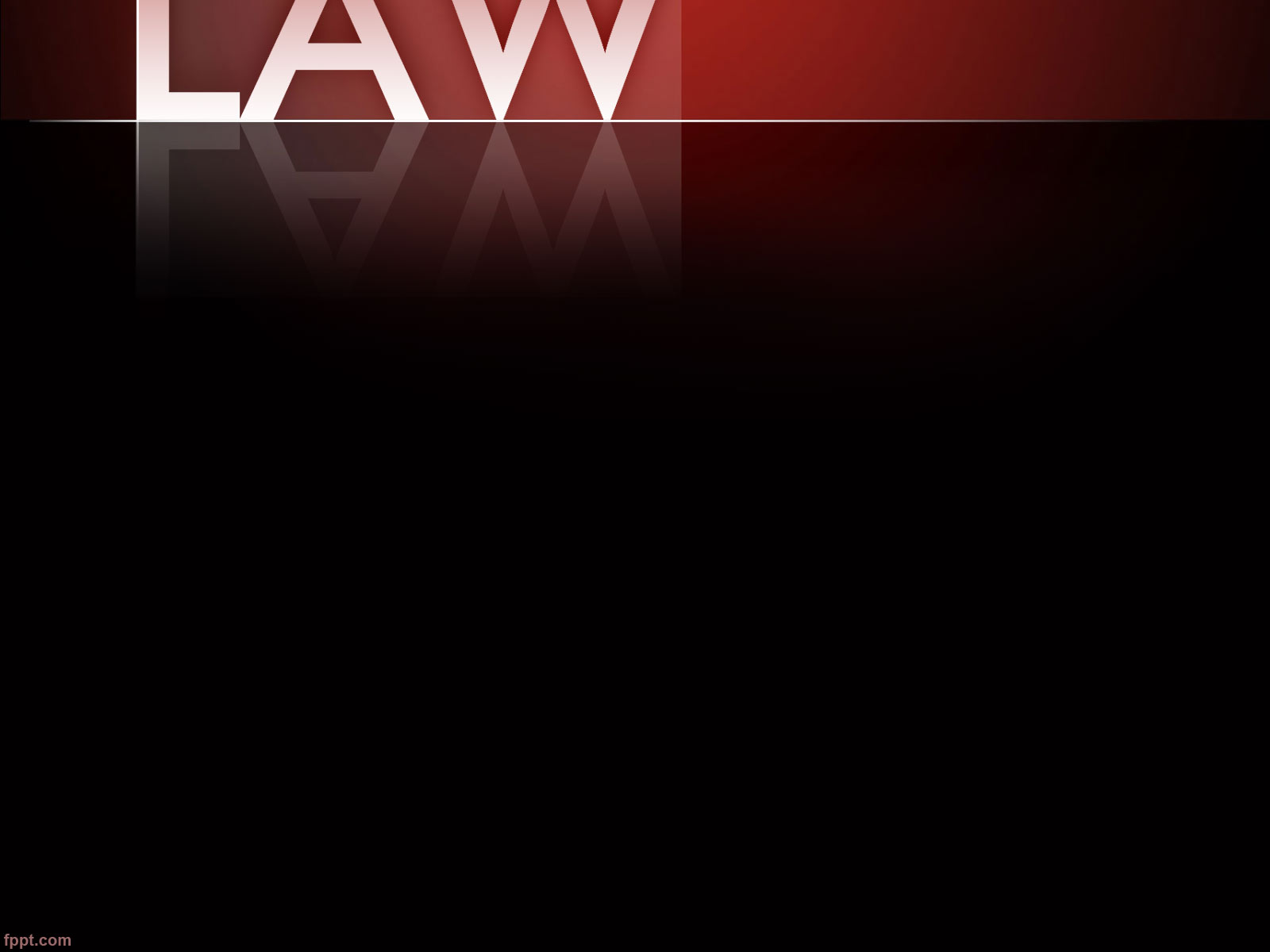 NEGLIGENCE
NON-PERSONAL INJURY
15
Gongloff Contracting v. L. Robert Kimball119 A.3d 1070 (Pa. Super. 2015)
Steel subcontractor brought action against architect for negligent misrepresentation, alleging it incurred numerous problems on construction project due to improper roof design.
Architect filed joinder complaint to join general contractor, steel contractor and professional engineer.
Architect filed motion for judgment on the pleadings based on the SOL and the economic loss doctrine.
PA law bars claims brought in negligence that result solely in economic loss, but that limitation does not apply to Section 552 of the Restatement (Second) of torts.
16
Gongloff Contracting v. L. Robert Kimball119 A.3d 1070 (Pa. Super. 2015)
Gongloff alleged that Kimball was working on the project in order to provide guidance.
Feasibility of construction of the roof in accordance with Kimball’s design was called into question.
This was not enough under Section 552 of the Restatement (Second) of torts.
Section 552 states:
A misrepresentation of a material fact;
Made under circumstances in which that misrepresenter ought to have known its falsity;
With an intent to induce another to act on it; and 
Which results in injury to a party acting in justifiable reliance on the misrepresentation.
17
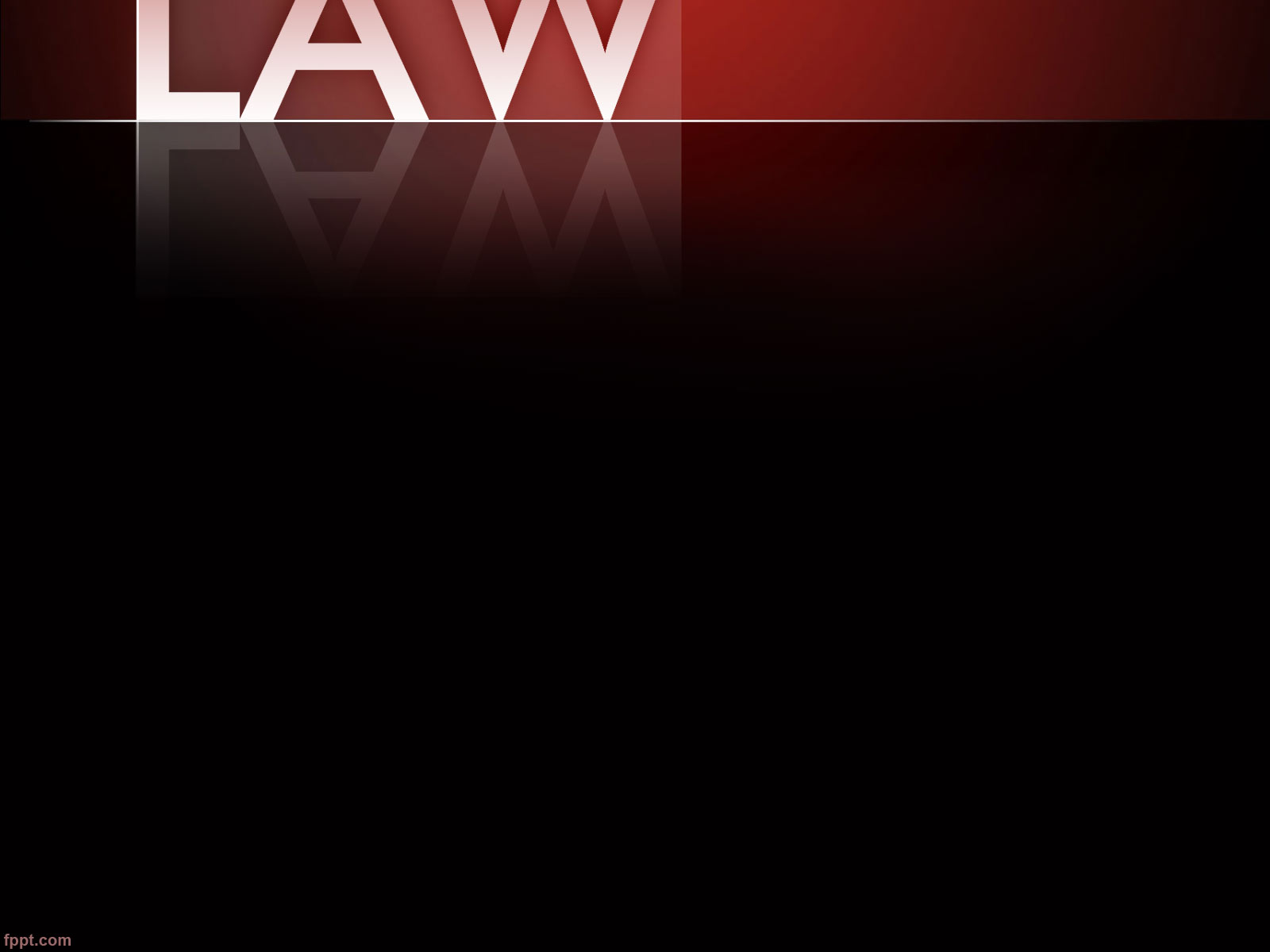 NEGLIGENCE
RELEASE
18
McDonald v. Whitewater Challengers, Inc.116 A.3d 99 (Pa. Super. 2015)
Rafting trip participant, a teacher who was chaperoning students on rafting trip, brought negligence action against rafting trip operator, alleging injury from participant’s raft striking a rock.
Participant signed an exculpatory release with the Defendant. 
The activity is considered an inherently dangerous sports activity and there is no public policy against a release in these circumstances.
The exculpatory clause addressing negligence does not contravene PA’s public policy.
19
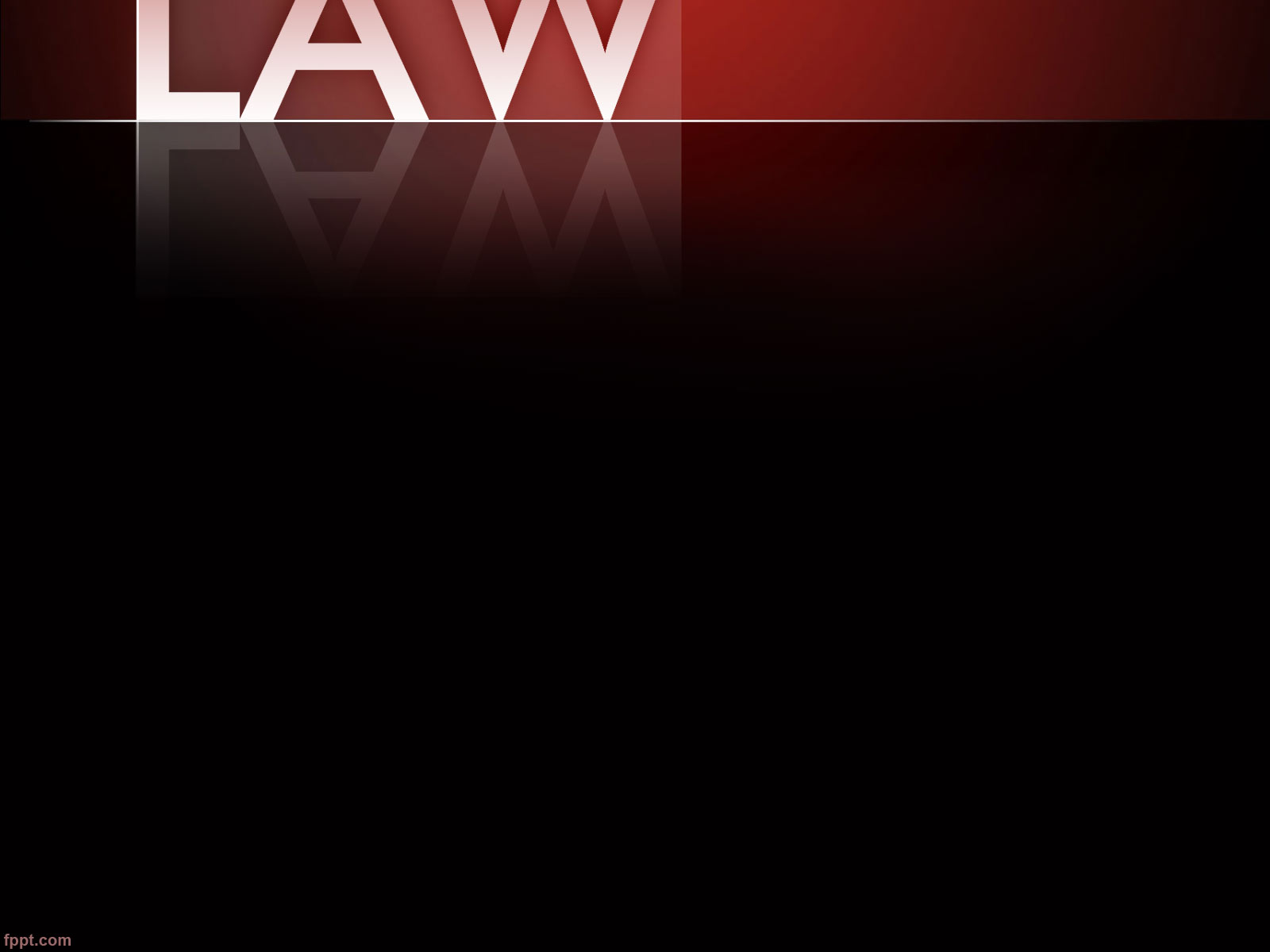 NEGLIGENCE
DRAM SHOP ACT
20
Juszczyszyn v. Taiwo113 A.2d 853 (Pa. Super. 2015)
Police officer filed complaint against bar owners, alleging negligence and liability under the Dram Shop Act.
The duty of the possessor of the land is to use reasonable care to protect his or her invitees from unknown or non-obvious dangers.
In this case the police officer was responding to a disturbance at the bar and encountered an intoxicated person and physically confronted that person creating a known risk.
The court concluded that the police officer was not within the class of individuals that the Dram Shop Act was designed to protect.
21
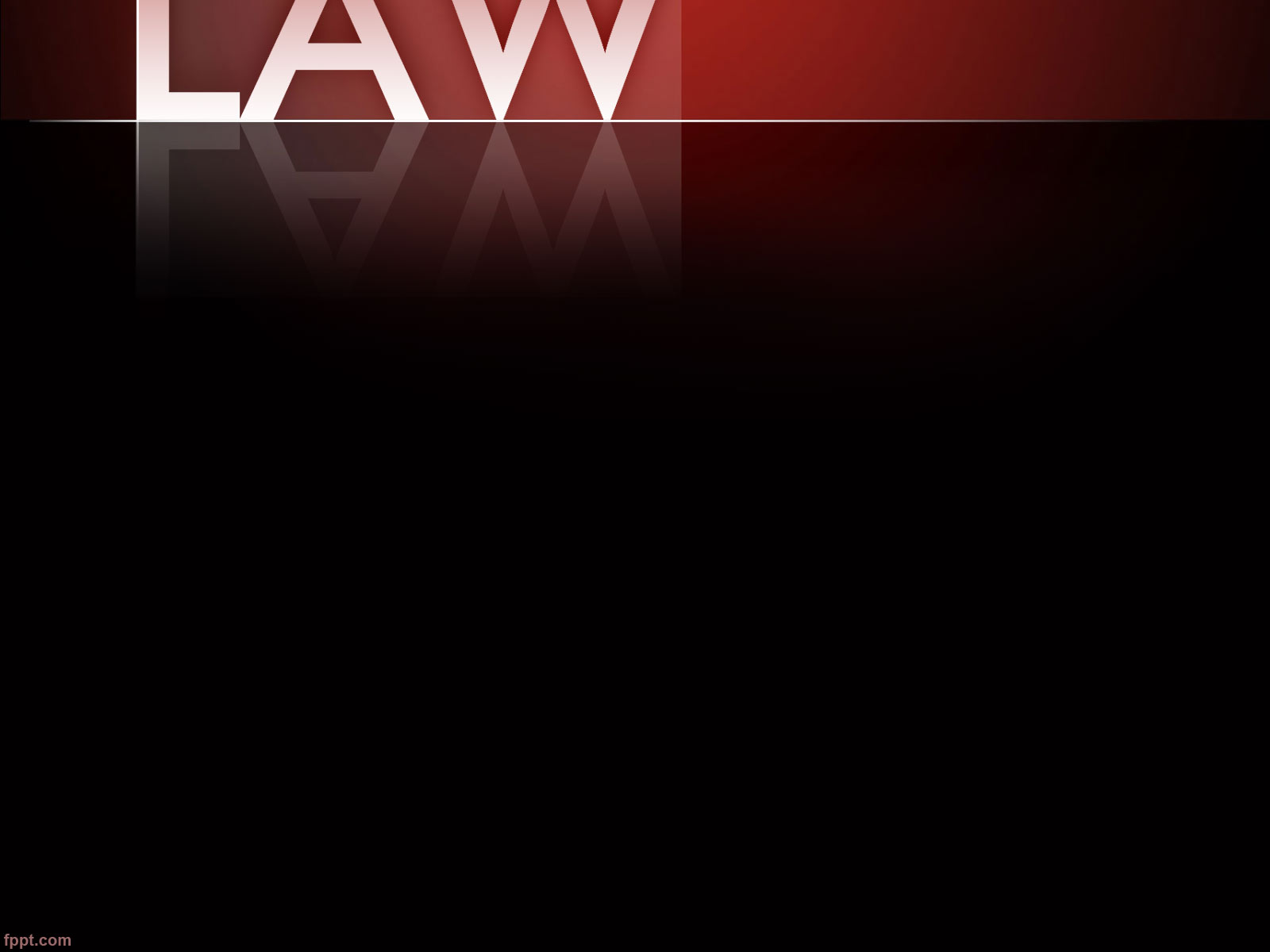 NEGLIGENCE
VALET
22
Moranko v. Downs Racing LP118 A.3d 1111 (Pa. Super. 2015)
Administratrix of driver’s estate brought wrongful death and survival action against casino, alleging casino’s valet parking service was negligent in returning car to visibly intoxicated driver who was later involved in a car accident and died.
The court held that the casino’s valet parking service did not have a duty to withhold driver’s vehicle.
Under PA law, a mutual bailment is created where a valet service accepts possession of a patron’s keys and parks the vehicle as a service to those gambling on the casino premises and the vehicle must be returned.
23
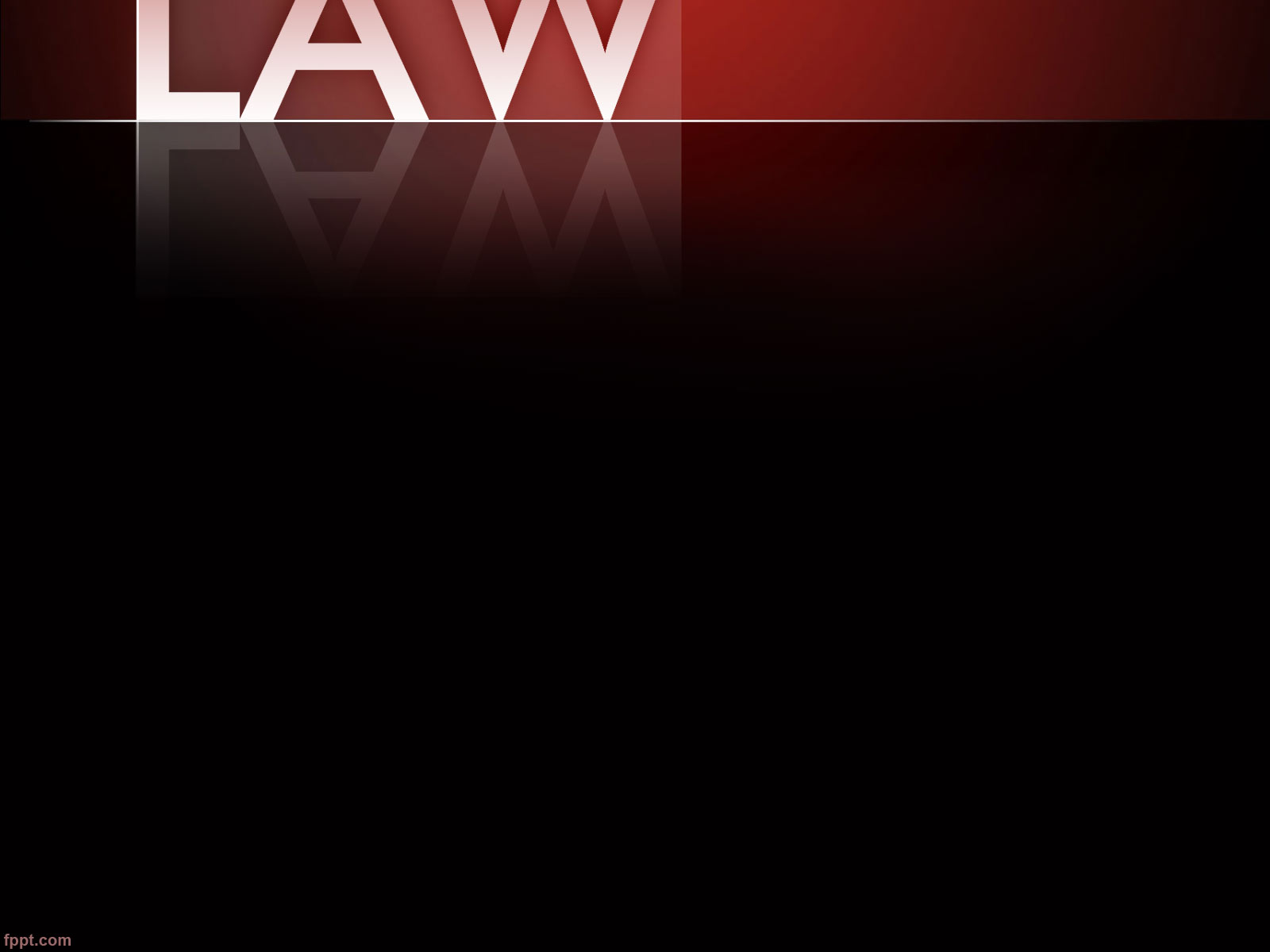 NEGLIGENCE
FALL DOWN
24
Reinoso v. Heritage Warminster SPE LLC108 A.3d 80 (Pa. Super. 2015)
A 60 year old woman and your 5 year old grandmother tripped and fell on a raised section of sidewalk at the Warminster Towne Center.
The difference in sidewalk height was 5/8th of an inch in the middle of the walk where the plaintiffs in question were walking.
The surrounding circumstances not only included a height difference between the sidewalk panels but also a recognized heightened duty to an individual as an invitee.
Expert testimony indicated that the height differential exceeded safety standards, and testimony from the owner of the company charged with maintenance of the sidewalk that he considered the defect a tripping hazard and reported it to the landowner as such.
25
Stephens v. Clash796 F.3d 281 (3rd Cir. 2015)
Sixteen year old victim of illegal sexual activity brought action against an adult for injuries resulting from adult’s violation of federal and state laws regarding sex with a minor.
The victim was aware for more then two years of the infliction of the injury and the person who did it.
The victim did not bring suit until after the 6 year SOL had expired and more then 3 years after the victim became an adult.
An appeal was taken from dismissal of sexual battery claim.
The discovery rule tolled the SOL for federal claims and PA’s longer SOL for childhood sexual abuse should have applied to the sexual battery claim.
The structure and the text of Section 2255 supports recognition of the discovery rule for the claims under Pennsylvania statute for child exploitation.
26
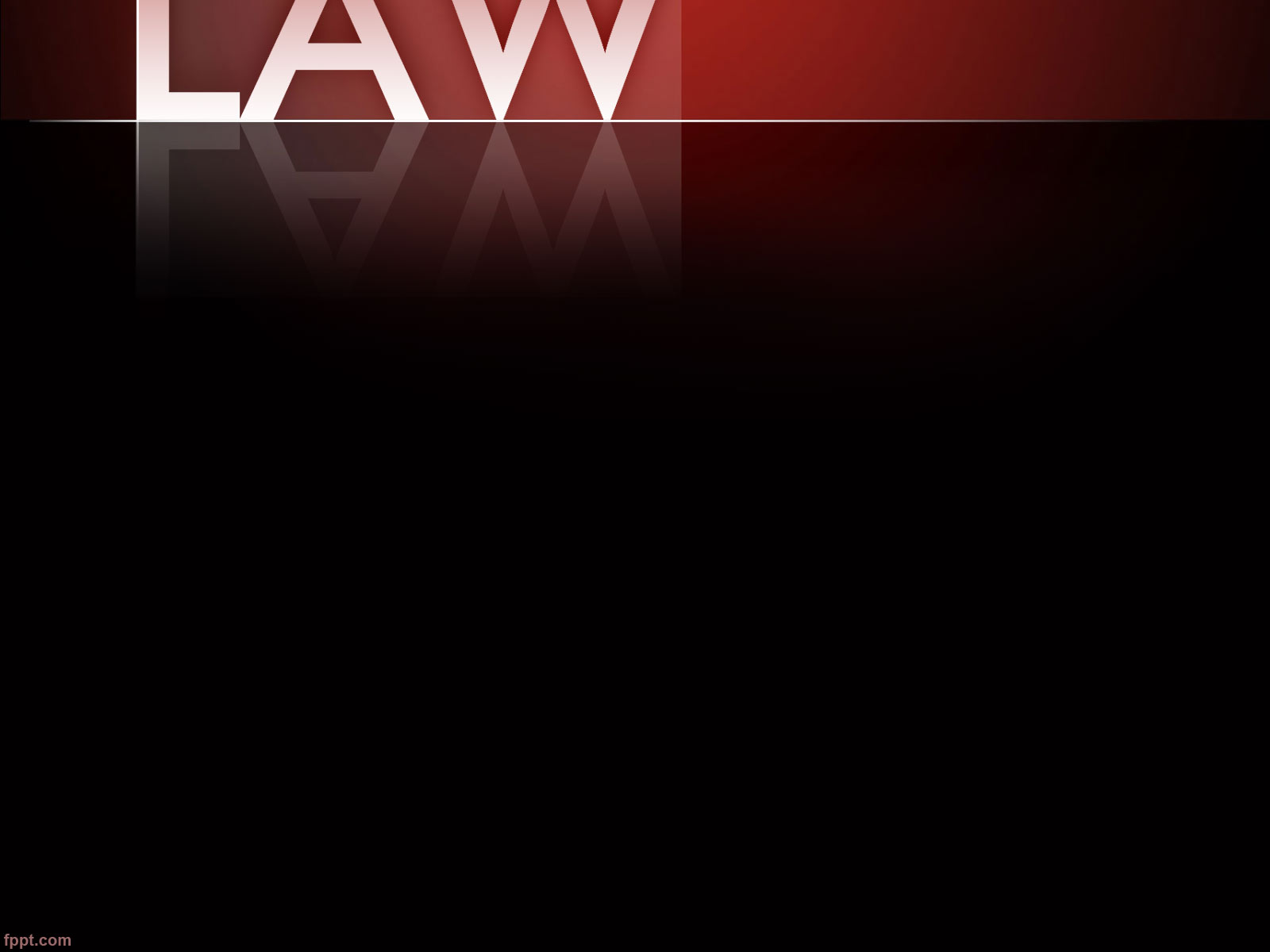 MEDICAL MALPRACTICE
DISCOVERY
27
Venosh v. Henzes321 A.3d 1026 (Pa. Super. 2015)
Blue Cross appealed from a discovery order requiring Blue Cross to produce information concerning the quality-of-care review.
Blue Cross was deciding whether to keep Dr. Henzes and Ms. Anderson as contract health care service providers.
None of these purposes were present in it’s quality-of-care review
A corporation that provides health care insurance and not medical care is not a professional health care provider.
The trial court rejected Blue Cross’s invocation of the privilege established by the PA Peer Review Protection Act.  The Superior Court affirmed.
28
Yocabet v. UPMC Presbyterian119 A.3d 1012 (Pa. Super. 2015)
Transplant donor and recipient filed actions against hospital and physicians, alleging medical malpractice after transplanting a Hep. C infected kidney.
Hospital was required to produce materials it asserted were confidential under Peer Review Protection Act and attorney-client privilege.
The confidentiality  provisions of the Peer Review Act do not apply to the CMS/DOH investigation.  The DOH is not a professional health care provider and did not conduct peer review.
UPMC’s assertion that a record or document automatically is covered by the peer review privilege because it was forwarded to a peer review committee, was rejected.
29
Yocabet v. UPMC Presbyterian119 A.3d 1012 (Pa. Super. 2015)
The argument that a corporate entity can obtain legal advice only when one of it’s high-ranking officials meets privately with counsel for advice on behalf of the corporation was rejected as well.
The party invoking a privilege must initially set forth facts showing that the privilege has been properly invoked before the burden shifts to the party asking for discovery to set forth facts showing that the disclosure will not violate the attorney-client privilege.
30
Karim v. Reedy, MDNo. 11 CV 4598 (C.P. Lackawanna January 11, 2016)
Malpractice action asserting obstetrical and nursing negligence in the management of plaintiff’s labor and delivery that resulted in hypoxic brain damage to her child.
Plaintiffs seek to compel the defendant-obstetrician and the defendant-hospital’s labor and delivery nurse to answer certain questions that their counsel instructed them not to answer during depositions.
Under the PA Rules of Civil Procedure and the controlling decisional precedent, malpractice plaintiffs may discover the past and present opinions of a defendant and defendant’s agent concerning the health care treatment at issue.
31
Karim v. Reedy, MDNo. 11 CV 4598 (C.P. Lackawanna January 11, 2016)
No PA appellate statue, rule or appellate authority grants a party the right to withhold from discovery that party’s relevant opinions, nor does it provide a malpractice defendant with the ability to prevent the discovery of those opinions, including opinions addressing the standard of care, by agreeing not to disclose those opinions at trial.
The OB and nurse will be directed to submit to second depositions to answer the questions that their counsel instructed them not to answer.
32
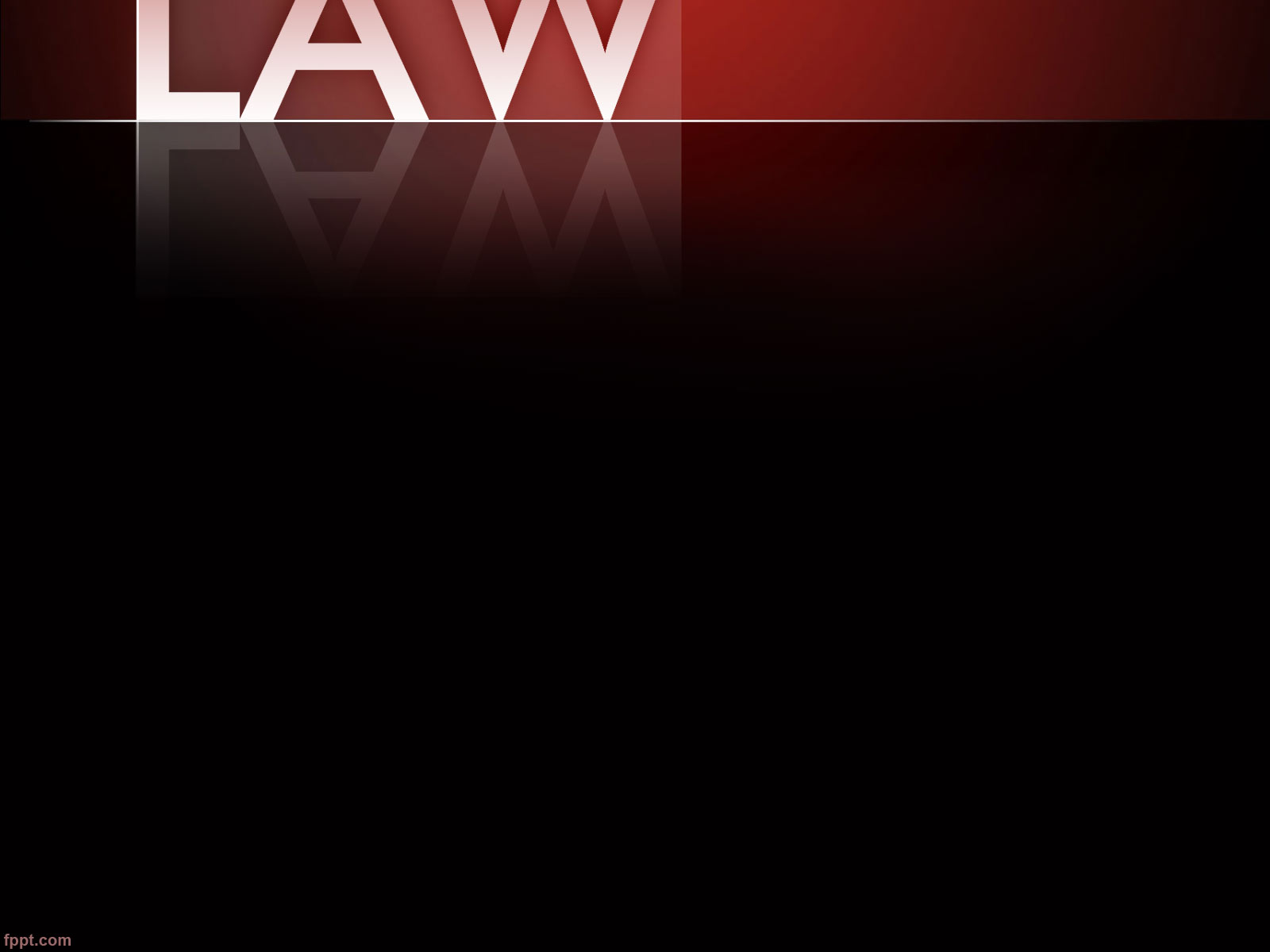 MEDICAL MALPRACTICE
INFORMED CONSENT
33
Shinal v. Toms122 A.3d 1066 (Pa. Super. 2015)
The doctor did not obtain informed consent for surgery prior to removal of a recurrent brain tumor.  
Four jurors had some connection with Geisinger but none knew the doctor personally or was ever treated by him.
The court was within its discretion in not striking the jurors.
The court said that MCARE is better served for dissemination of as much accurate information as possible regardless of the sources.
34
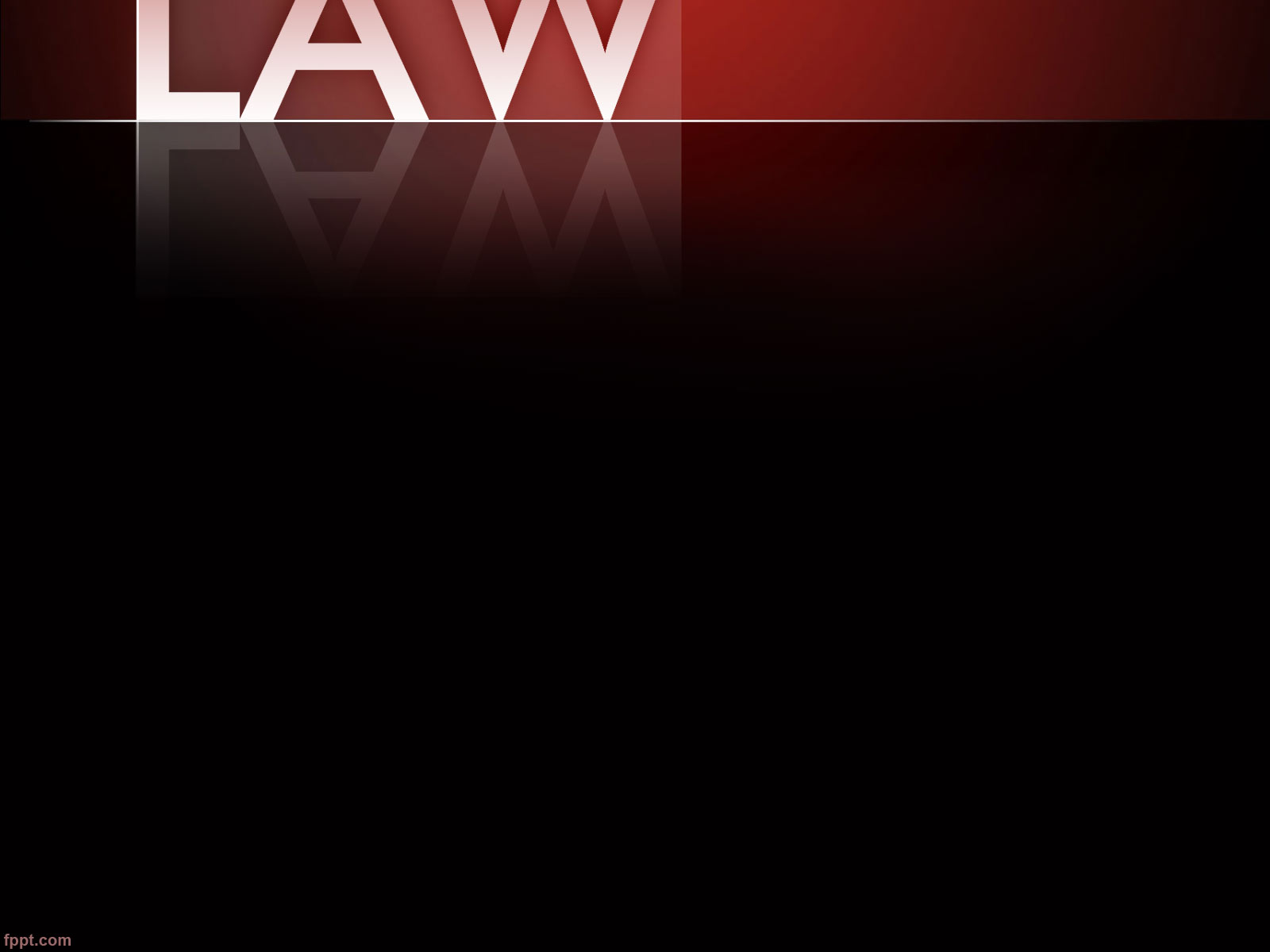 MEDICAL MALPRACTICE
CHILD ABUSE
35
K.H. ex rel. H.S. v. Kumar122 A.3d 1080 (Pa. Super. 2015)
Child and parents brought negligence action against physicians and health care providers, alleging that they collectively failed to recognize, treat and report child abuse that resulted in permanent injury.
Issue: Whether the lack of an express statutory civil remedy under the Child Protective Services Law, 23 Pa. C.S. §§ 6301, et seq., implicitly precludes a common-law remedy in tort for harm sustained due to child abuse when the physician has failed to report reasonable suspicions that a child is a victim of abuse to the government authorities designated by the CPSL.
Parents have a prima facie case of medical malpractice.
Issue of material fact regarding whether the doctors breached the governing standard of care.
The trial court erred in entering summary judgment.
36
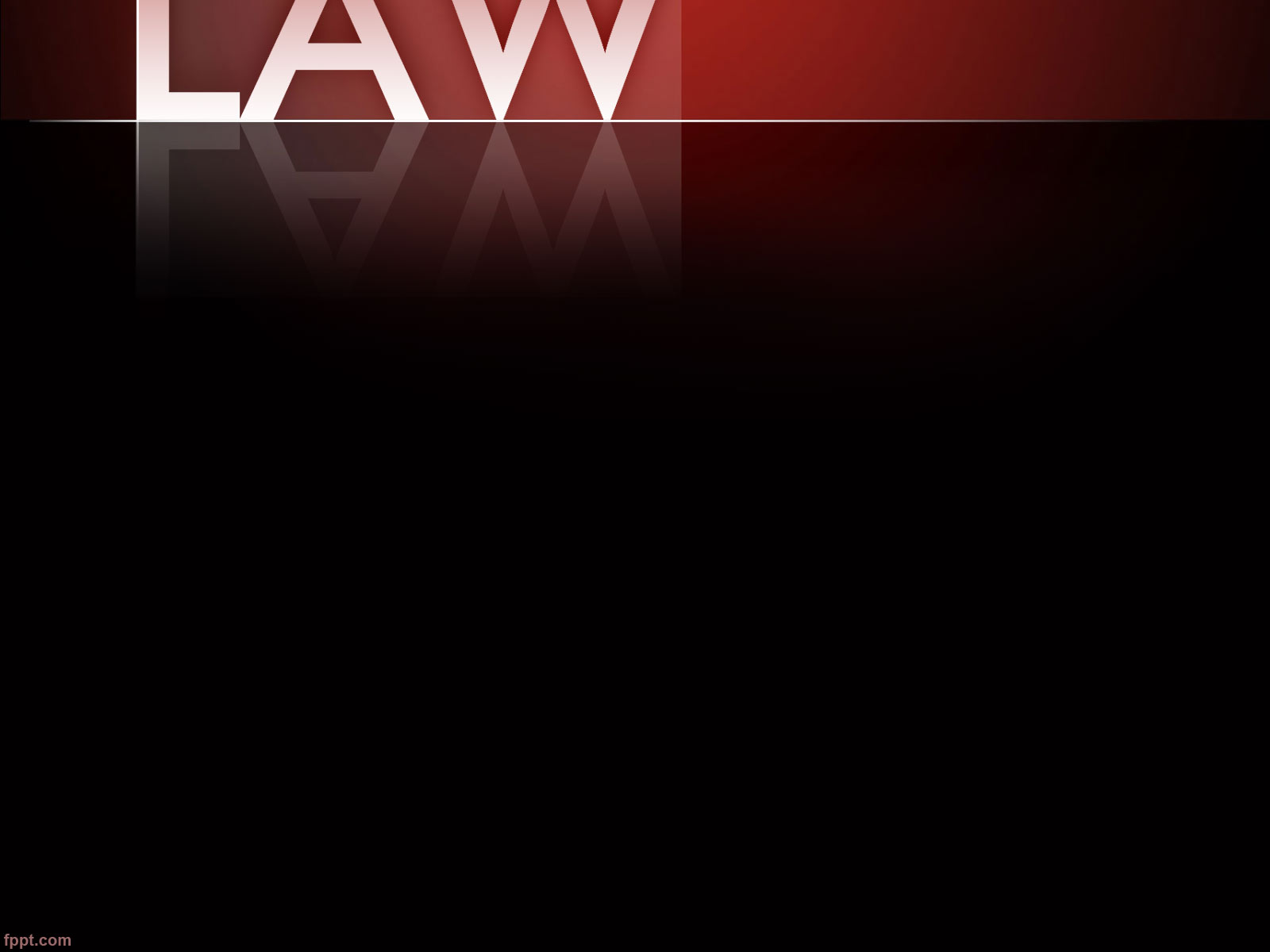 MEDICAL MALPRACTICE
VICARIOUS LIABILITY
37
Green v. Pennsylvania Hospital123 A.3d 310 (Pa. 2015)
Decedent was admitted to the ICU with short breath, rapid breathing and wheezing and was put on a ventilator.  
Medical staff attempted to force air through an improperly placed trach causing the trachea to collapse.
A plaintiff may pursue a negligence action on a direct liability or vicarious liability theory.
The MCARE Act codifies vicarious liability of hospitals under the doctrine of ostensible agency.
The lower court found that the doctor had not been proven to be an ostensible agent of the hospital.
38
Green v. Pennsylvania Hospital123 A.3d 310 (Pa. 2015)
“In this Court’s view, when a hospital patient experiences an acute medical emergency, such as that experienced by Decedent in the instant case, and an attending nurse or other medical staff issues an emergency request or page for additional help, it is more than reasonable for the patient, who is in the throes of medical distress, to believe that such emergency care is being rendered by the hospital or its agents.”
The trial court determined that allowing the nurse to offer causation testimony as to another nurse, might confuse the jury. 
Based on the expert report, the proffered expert causation testimony of the nurse was based on a course of conduct by nurses and physicians and therefore had the potential to confuse the jury.
39
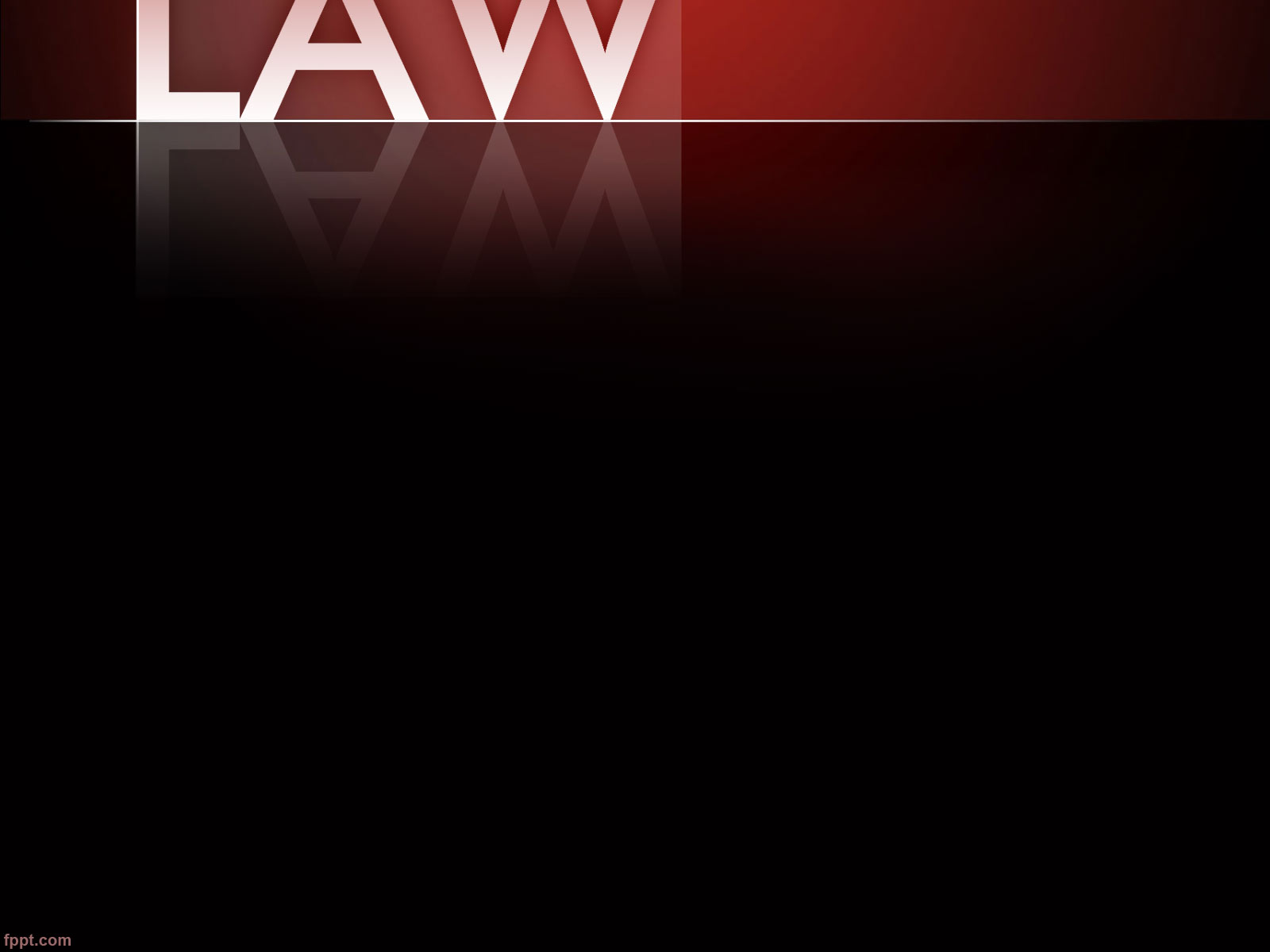 MEDICAL MALPRACTICE
CAUSATION
40
Pomroy v. Hospital of University of Pennsylvania105 A.3d 740 (Pa. Super. 2014)
Plaintiff died as a result of complications from removal of a polyp utilizing a surgical technique instead of colonscopically due to concerns of colon perforation.
No informed consent signed.
The patient has to prove “but for” doctor’s failure to insist upon the saline method endoscopically and plaintiff would have rejected the surgical option.
No evidence was offered that plaintiff would have changed her mind.
The court clearly stated that “the standard of care is properly addressed in a claim for battery due to lack of informed consent, which was not pled in this case.”
Superior Court held that there was no evidence of causation and husband failed to establish valid standard of care required of surgeon.
41
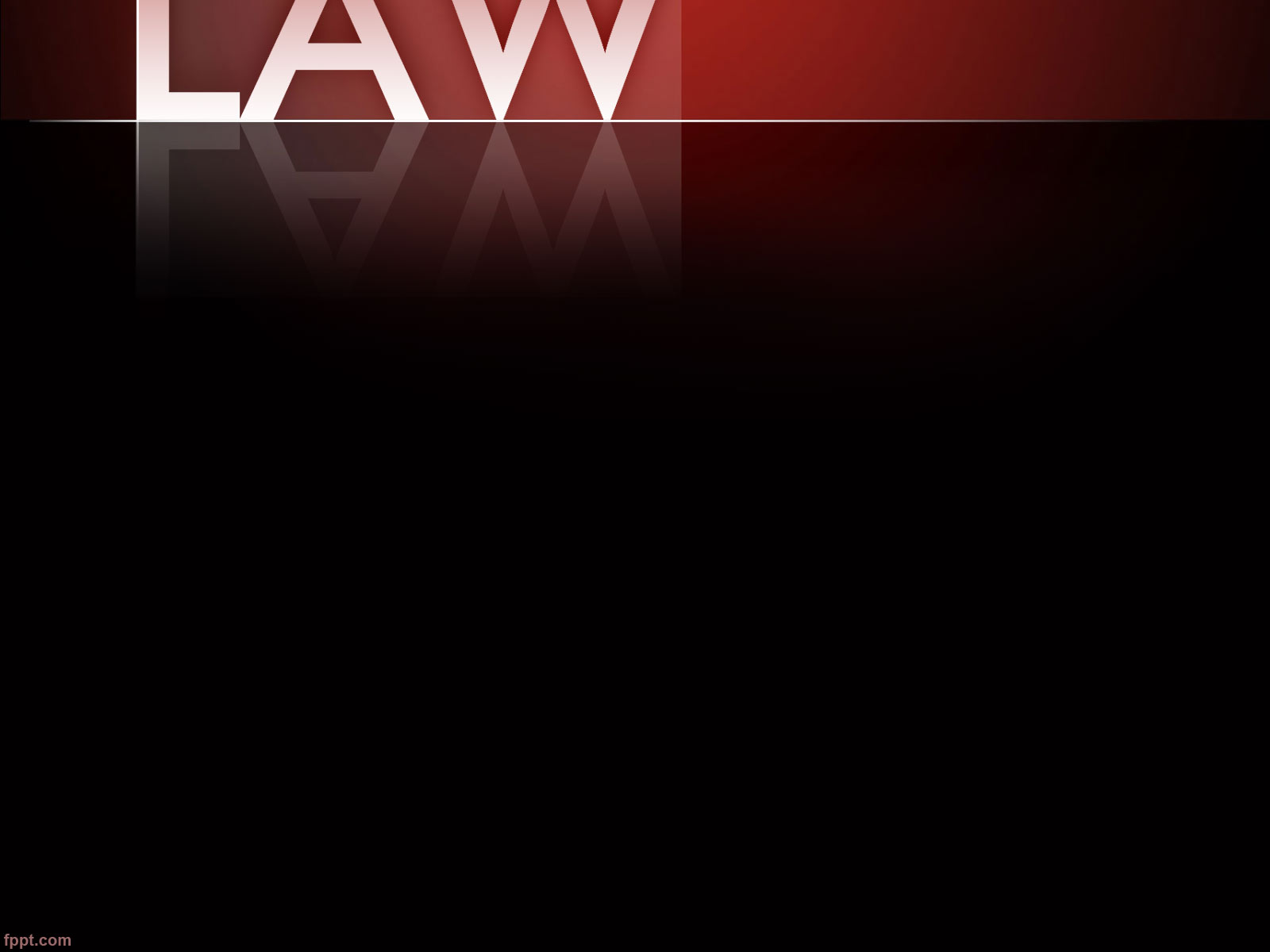 PHARMACEUTICAL
42
Czimmer v. Janssen Pharmaceuticals, Inc.122 A.3d 1043 (Pa. Super. 2015)
Verdict in favor of a minor born with a cleft palate whose mother was prescribed Topamax during her pregnancy.
Janssen claimed that before conception, it attempted to assert a warning of genital birth defects in the Topamax label but the FDA precluded it.
Warnings were given in respect to genitalia malformation but not this specific warning.  The preemption claim failed.
The evidence allowed the jury to conclude that the doctor would not have prescribed Topamax if Janssen adequately warned the doctor that Topamax carried a risk of cleft palate.
The court concluded the minor has an independent right to recover medical expenses incurred before turning 18.
43
Gurley v. Janssen Pharmaceuticals, Inc.113 A.3d 283 (Pa. Super. 2015)
Consumer brought products liability action against drug manufacturer after her child suffered birth defects allegedly caused by manufacturer’s prescription anti-seizure drug, Topamax.
The manufacturer claimed preemption based on the argument that the patient was attempting to change the pregnancy category from C to D controlled by the FDA.
Trial court order specifically prohibiting patient from presenting any argument or evidence that the manufacturer could have unilaterally changed the Topamax Pregnancy Category without FDA approval.
Defendant failed to establish federal preemption of the failure to warn claim under decision in Wyeth v. Levine, 129 S.Ct. 1187 (2009).
44
Gurley v. Janssen Pharmaceuticals, Inc.113 A.3d 283 (Pa. Super. 2015)
Defendant argued that because the mother ingested Topamax using her mother’s prescription instead of her own in the month before her pregnancy, she severed the link between the learned intermediary and herself as the patient.
This does not permit defendant from evading liability for the child’s injuries.
45
Vosburg v. NBC Seventh Realty Corp.122 A.3d 393 (Pa. Super. 2015)
Grantor’s heirs brought action against property owner alleging that excavation and processing of rock on site constituted trespass and conversion of mineral rights estate that had been reserved by grantors.
By construing the reservation in a 1951 deed as excepting only coal and mineral beneath the surface and extractible by deep mining, we conclude that the rock herein was not included within the reservation.
There was no trespass to the reserve mineral rights of the owners and the processing and crushing of the rock did not constitute a conversion.
Court reversed the grant of partial summary judgment in favor of the landowner and remanded for entry of summary judgment in favor of NBC.
46
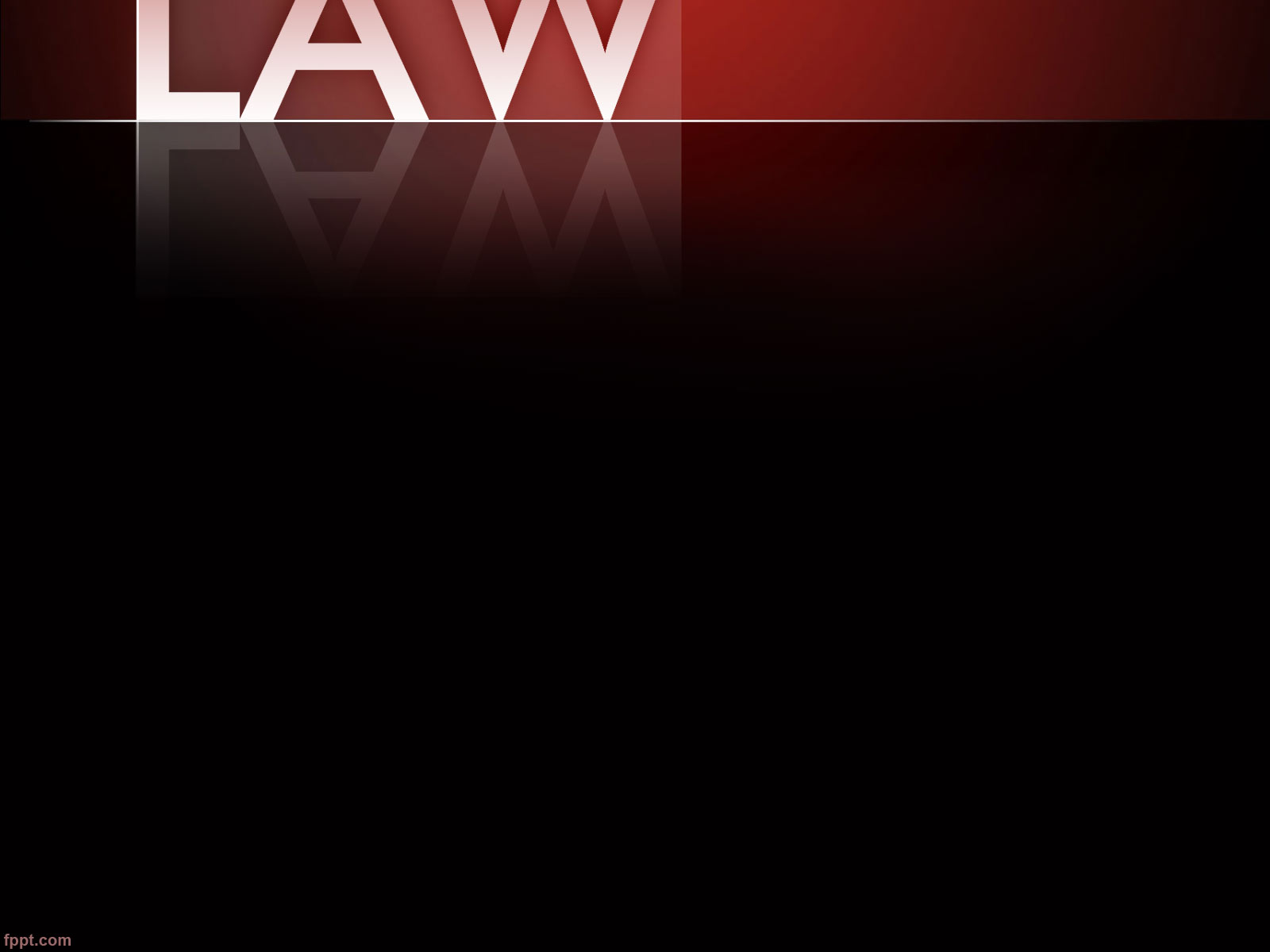 SUBROGATION
47
Montanile v. Board of Trustees of the National Elevator Industry Health Benefit Plan577 U.S. ____ (2016)
When a third party injures a participant in an employee benefits plan under the Employee Retirement Income Security Act of 1974 (ERISA) 88 Sat. 829, as amended, 29 U.S.C. § 1001 et seq.  The plan pays covered medical expenses.
The terms of these plans include a subrogation clause requiring a participant to reimburse the plan if the participant later recovers money from the third party for his injuries.
Under ERISA, plan fiduciaries can file civil suits “to obtain… appropiate equitable relief... to enforce… the terms of the plan.”
48
Montanile v. Board of Trustees of the National Elevator Industry Health Benefit Plan577 U.S. ____ (2016)
What happens when a participant obtains a settlement fund from a third party, but spends the whole settlement on nontraceable items?
When a participant dissipates the whole settlement on nontraceable items, the fiduciary cannot bring a suit to attach the participant’s general assets under § 502(a)(3).
The suit is not one for “appropriate equitable relief.”
It is unclear whether the participant dissipated all of his settlement in this matter, so we remand for further proceedings.
49
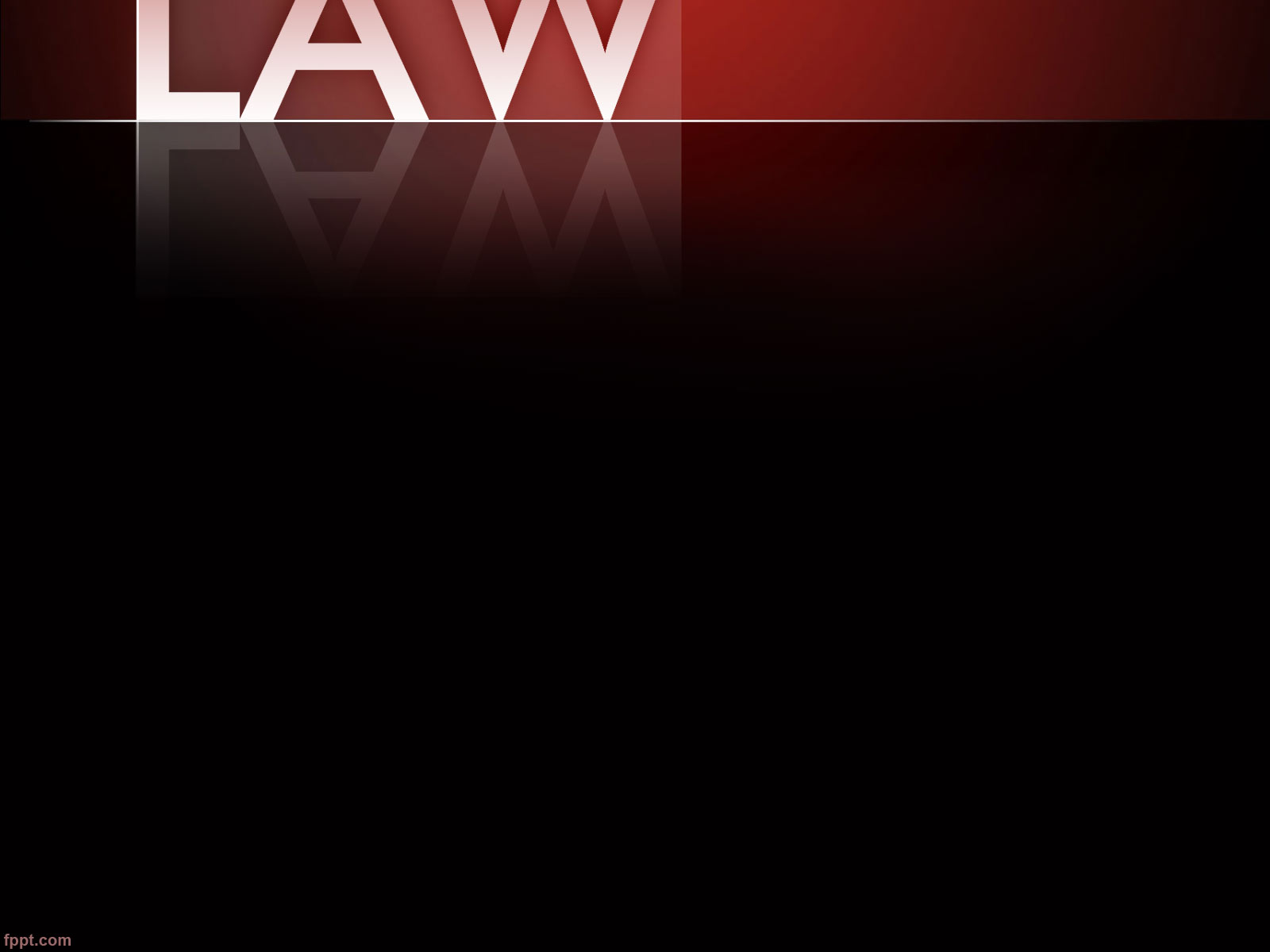 SUBROGATION
WORKERS COMP
50
C.A.B. (Derry Area School Dist.)2016 WL 56261, ___A.3d___(2016)
Claimant petitioned for review of an order of the WC Appeal Board affirming decision with rewarding claimant subrogation of a third party medical malpractice award with respect to medical treatment received after a workplace injury.
Under Section 319 of the Act, the right of subrogation is automatic and absolute.
Section 508 of the MCARE Act expressly eliminated subrogation rights with respect to past medical bills and past earnings.
This prevents claimant from a double recovery for the same injury and furthers the goal of ensuring that the employer and insurer are not compelled to compensate claimant for injured caused by a negligent third party.
51
Liberty Mutual Insurance Company v. Domtar Paper Company113 A.3d 1230 (Pa. 2015)
Worker’s Comp carrier brought negligence action against alleged third-party tortfeasors arising from claimant's fall in alleged torfeasors’ parking lot, seeking to recover the amount that carrier paid out as benefits to claimant.
Section 319 of the Workers’ Compensation Act does not permit an employer or their insurance company to commence an action directly against a third-party tortfeasor.
Section 671 of the Act confers on employers or their worker’s compensation insurers a right to pursue a subrogation claim but not directly against a third-party tortfeasor.
The compensated employee has taken no action against the tortfeasor and the insurance company cannot take action on their own.
52
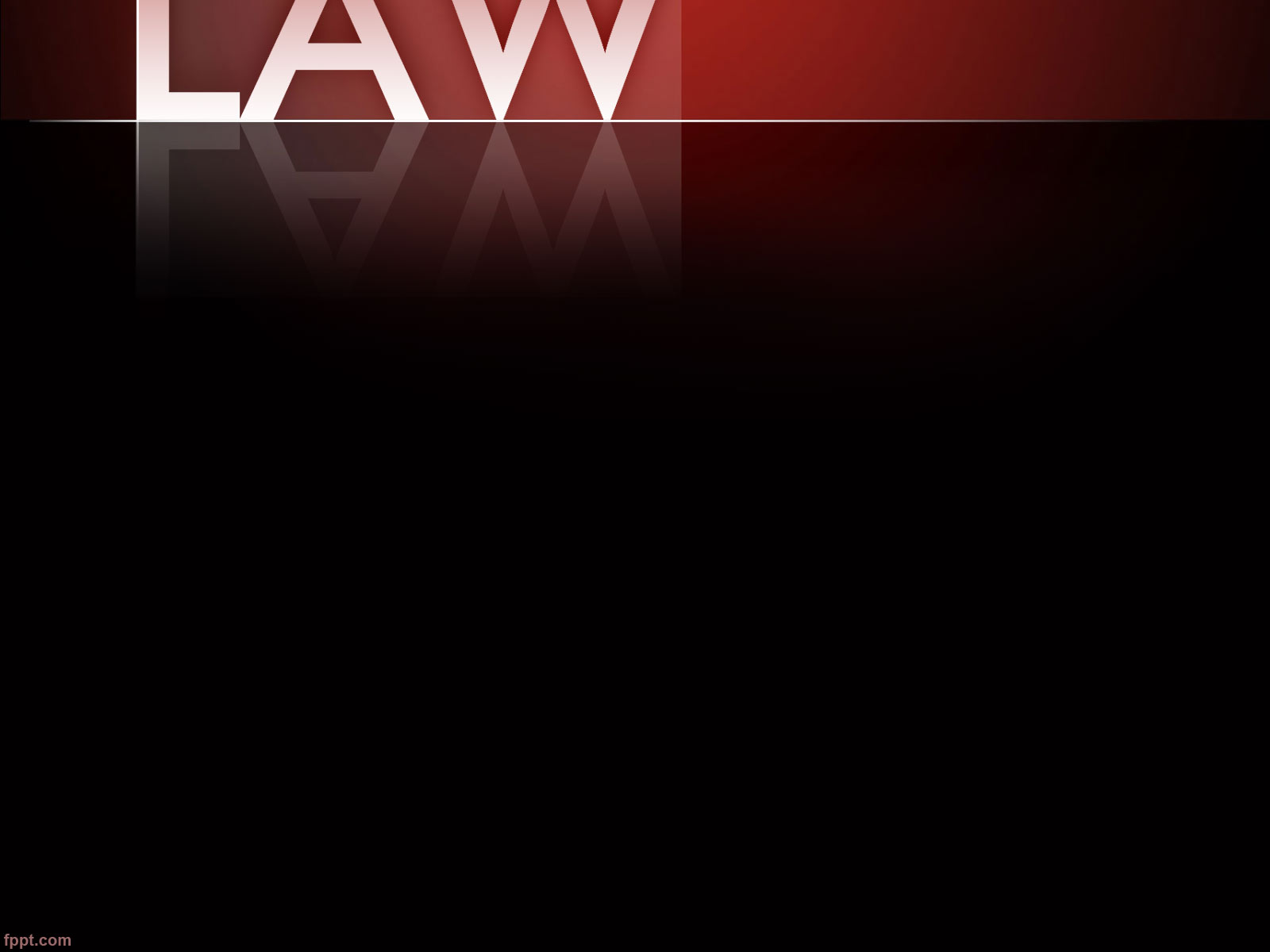 SOVEREIGN IMMUNITY
53
Metropolitan Edison Company v. City of Reading125 A.39 499 (Pa. Cmwlth. 2015)
Reading’s employees removed soil from beneath the Met-Ed bank without using support or shoring to stabilize the bank and did not properly use backfill.
The City of Reading was found liable for $53,000 in damages to Met-Ed.
The court reversed indicating that sovereign immunity applied.  The act dealing with utility services did not apply.  
The dangerous condition was the unstable soil and dirt located under the bank and did not originate from the City of Reading’s facilities.  
The dangerous conditions derived in the conduct of Reading’s employees during the excavation.
The exception from immunity in Section 8542(b)(5) of the Act does not apply, therefore, Reading is immune from liability.
54
Hutto v. Philadelphia Parking Authority118 A.3d 476 (Pa. Cmwlth. 2015)
Bicyclist who was struck by tow truck brought negligence action against driver and the Philadelphia Parking Authority, which owned and operated the truck.
Court held that bicyclist met her burden of providing competent evidence showing permanent injury under Tort Claims Act.
Bicyclist was awarded economic and pain and suffering damages and denied Parking Authority’s Motion for post-trial relief.
55
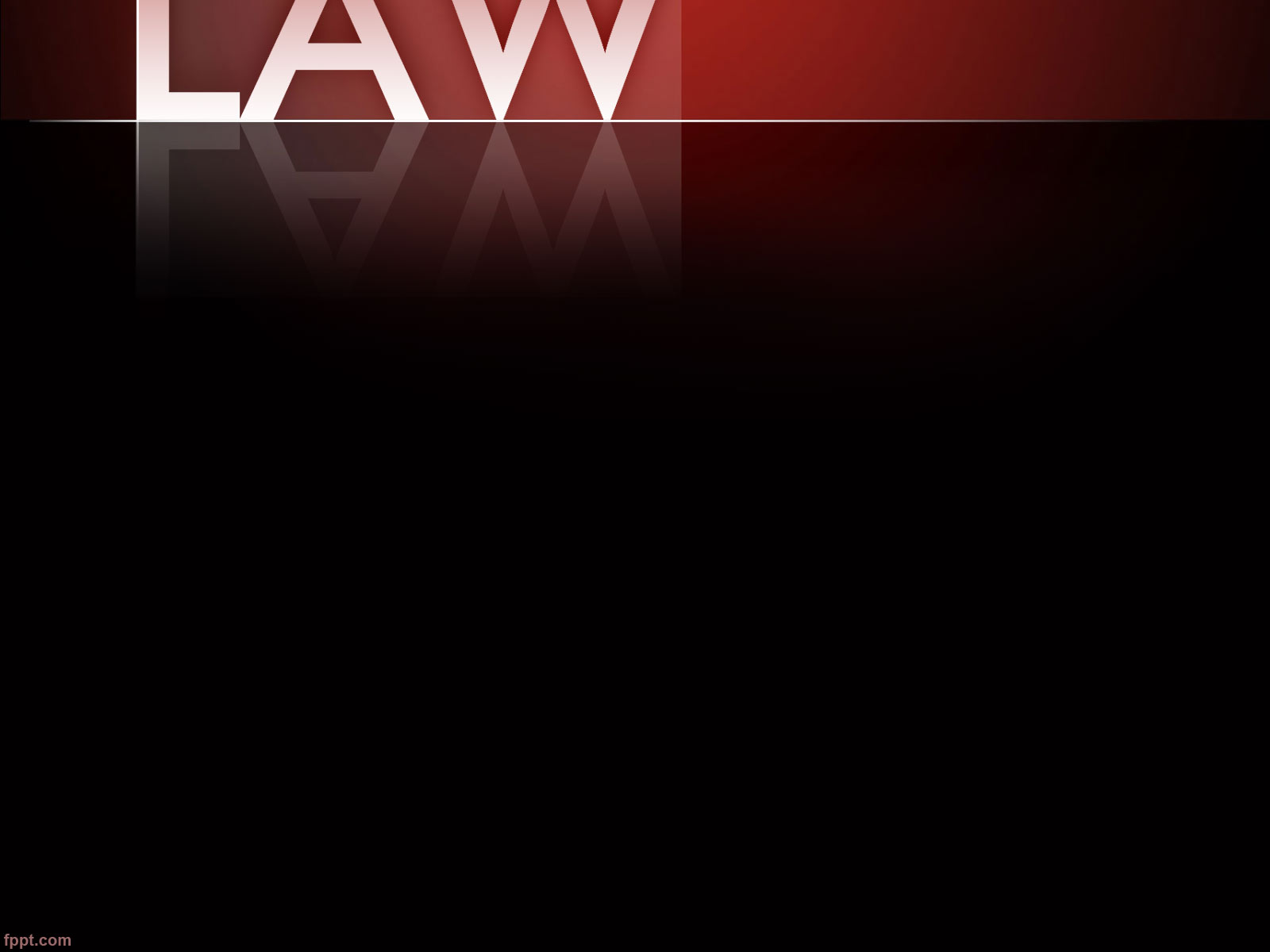 SOVERIGN IMMUNITY
JERK OR JOLT
56
Bost-Pearson v. Southeastern PA Transportation Authority118 A.3d 472 (Pa. Cmwlth. 2015)
Passenger on transit authority bus brought negligence action, alleging that, suddenly and without warning, the bus driver negligently, carelessly operated its motor vehicle in such a manner so as to suddenly jerk and jolt, quickly accelerating, causing her to fall and to be thrown.
Passenger failed to overcome the “jerk and jolt” doctrine.
There was no indication that other passengers, seated or unseated, were affected.
The doctor’s report that the passenger’s injuries were directly and casually related to the bus incident were insufficient to find negligence.
57
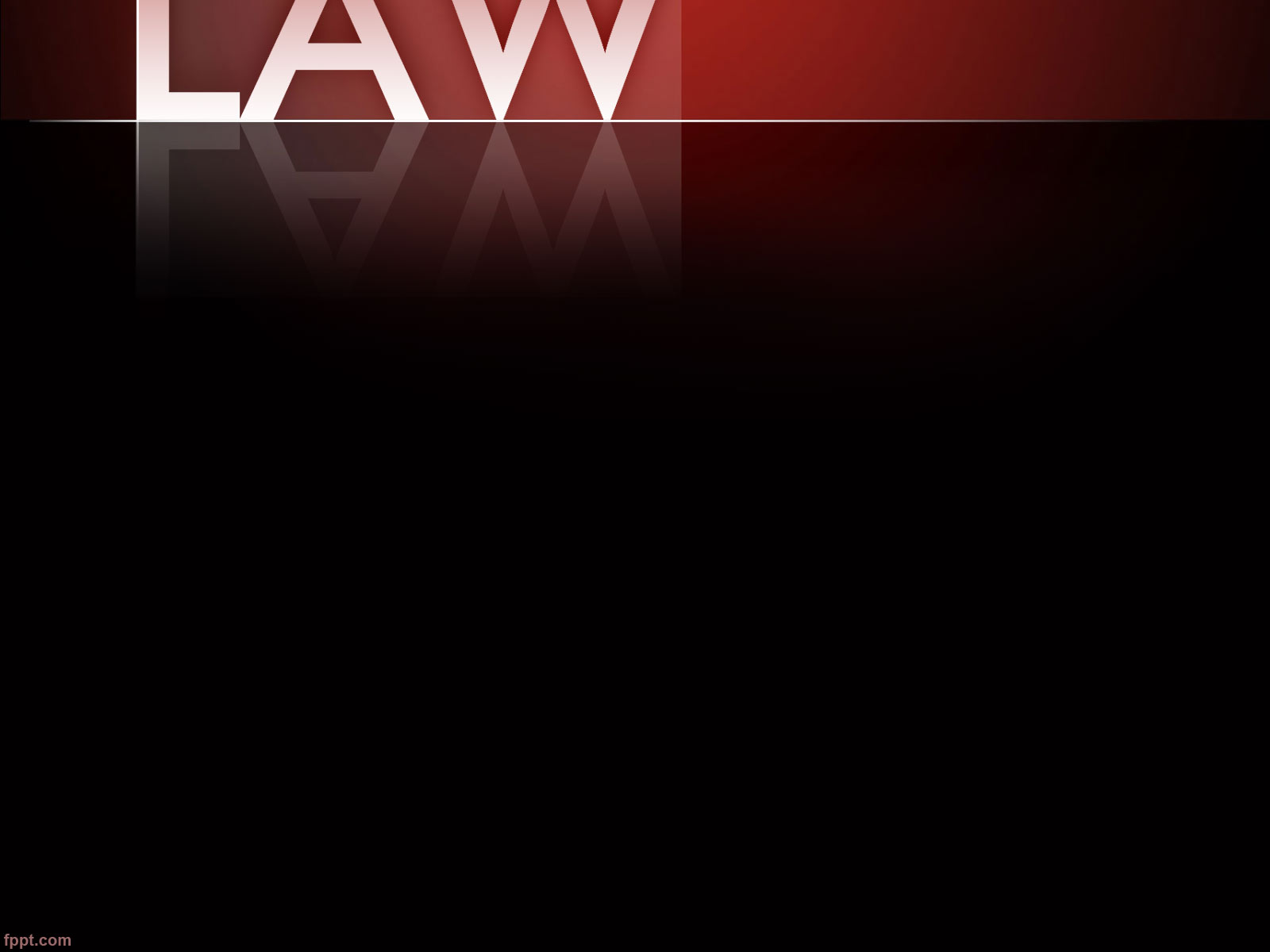 LAND
OIL & GAS
58
Seneca Resources Corp. v. S & T Bank122 A.3d 374 (Pa. Super. 2015)
Lessee filed suit against lessor for declaration that it had not breached oil and gas lease and that lessors had breached lease.
Lessors filed counter claims, including request for declaration that lessee had forfeited right to develop deep gas horizons.
The court concluded that the lease for gas drilling forecloses a finding of a breach of implied covenant to develop and produce oil and gas on the unoperated acreage.
An implied covenant to develop the underground resources appropriately exists where the only compensation to the landowner contemplated in the lease is royalty payments resulting from the extraction of that underground source.
59
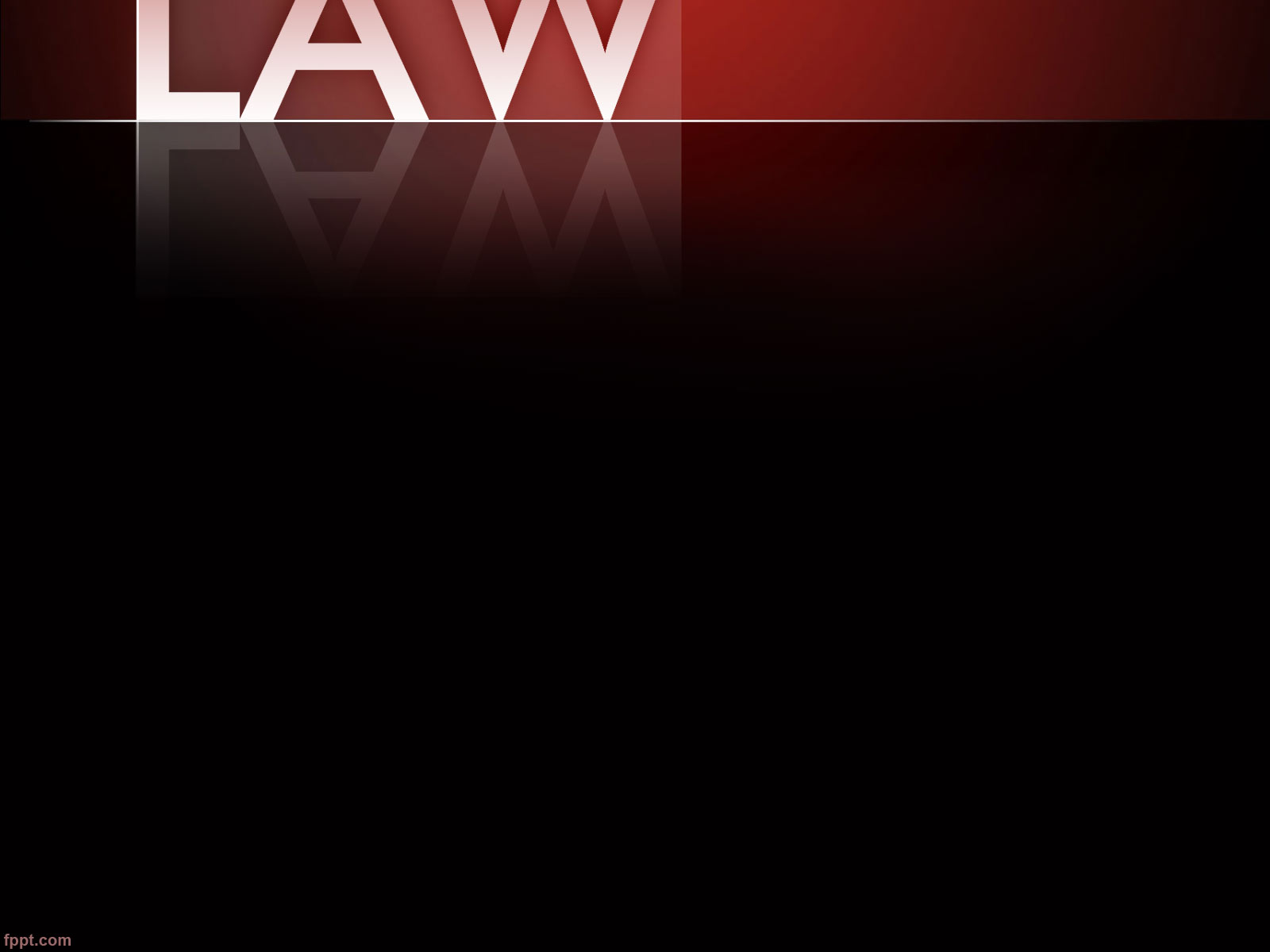 CIVIL RIGHTS
EXCESSIVE FORCE
60
Santini v. Fuentes795 F.3d 410 (3rd Cir. 2015)
Arrestee brought Section 1983 action against state police officers for excessive force against him during an altercation in violation of his constitutional rights.
The court held that genuine issues of material fact existed as to whether officers used excessive force against arrestee, precluding summary judgment.
The court sent this case back to the lower court, indicating that summary judgment should not have been granted.
The court must look at the severity of the crime at issue, whether the suspect posed an imminent threat to the safety of the officers or others in the vicinity and whether the suspect attempted to resist arrest or flee the scene.
61
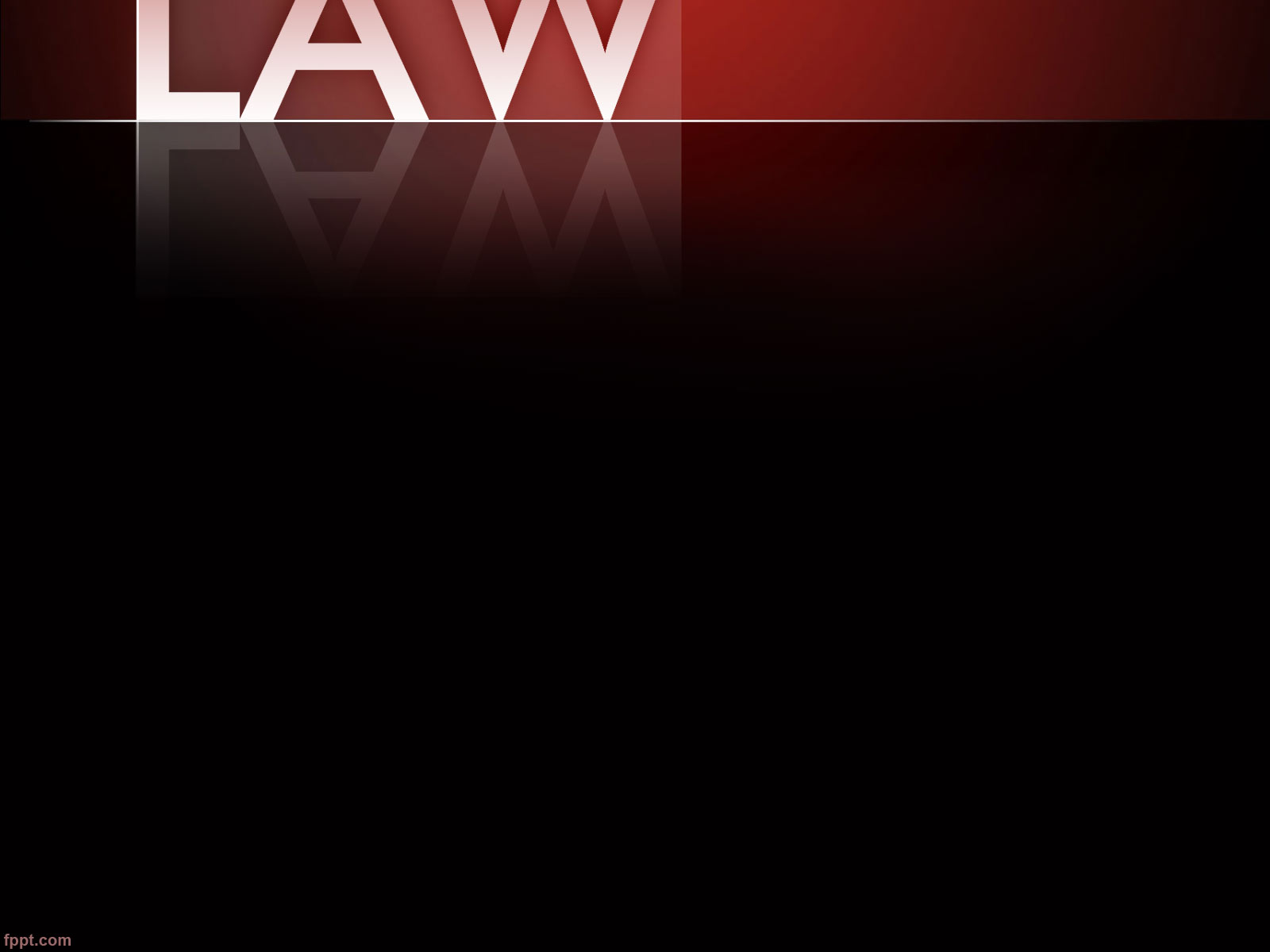 CIVIL RIGHTS
DISCRIMINATION
62
Young v. United Parcel Service Inc.135 S.Ct. 1338 (2015)
Employee alleged that employer had subjected her to pregnancy discrimination in violation of the ADA and the Pregnancy Discrimination Act by refusing to accommodate her pregnancy-related lifting restriction.
The PDA makes clear that Title VII’s prohibition against sex discrimination applies to discrimination based on pregnancy and that employers must treat women affected by pregnancy the same for all employment-related purposes as other other person’s not affected but similar in their ability or inability to work.
The court must determine whether the nature of the employer’s policy in the way in which it burdens pregnant women shows that the employer has engaged in intentional discrimination.
63
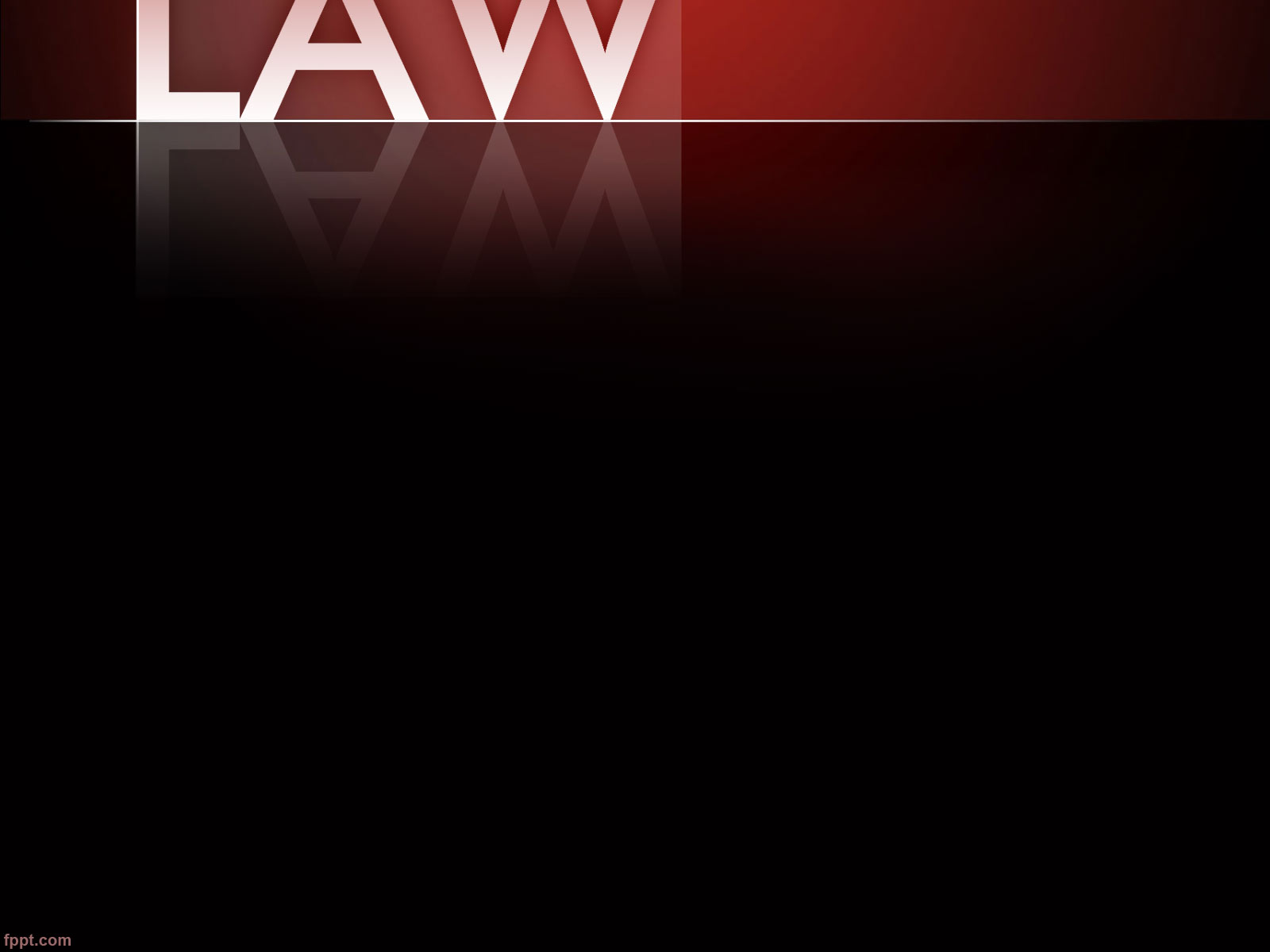 INSURANCE
64
Yenchi v. Ameriprise Financial, Inc.123 A.3d 1071 (Pa. Super. 2015)
Life insurance was sold with various promises that were untrue.
Where the offer to sell an insurance product as premised upon the results of an allegedly independent financial analysis, a question of fact may arise regarding whether the financial analyst/insurance salesperson incurs a fiduciary duty.
It is significant that the salesperson cultivated a relationship with the insureds first as a financial advisor, not an insurance salesperson.
A plaintiff may establish  a confidential relationship by demonstrating “weakness, dependence or trust, justifiably reposed.”
The court reversed the grant of summary judgment in favor of the insurance company regarding the breach of fiduciary duty claim.
65
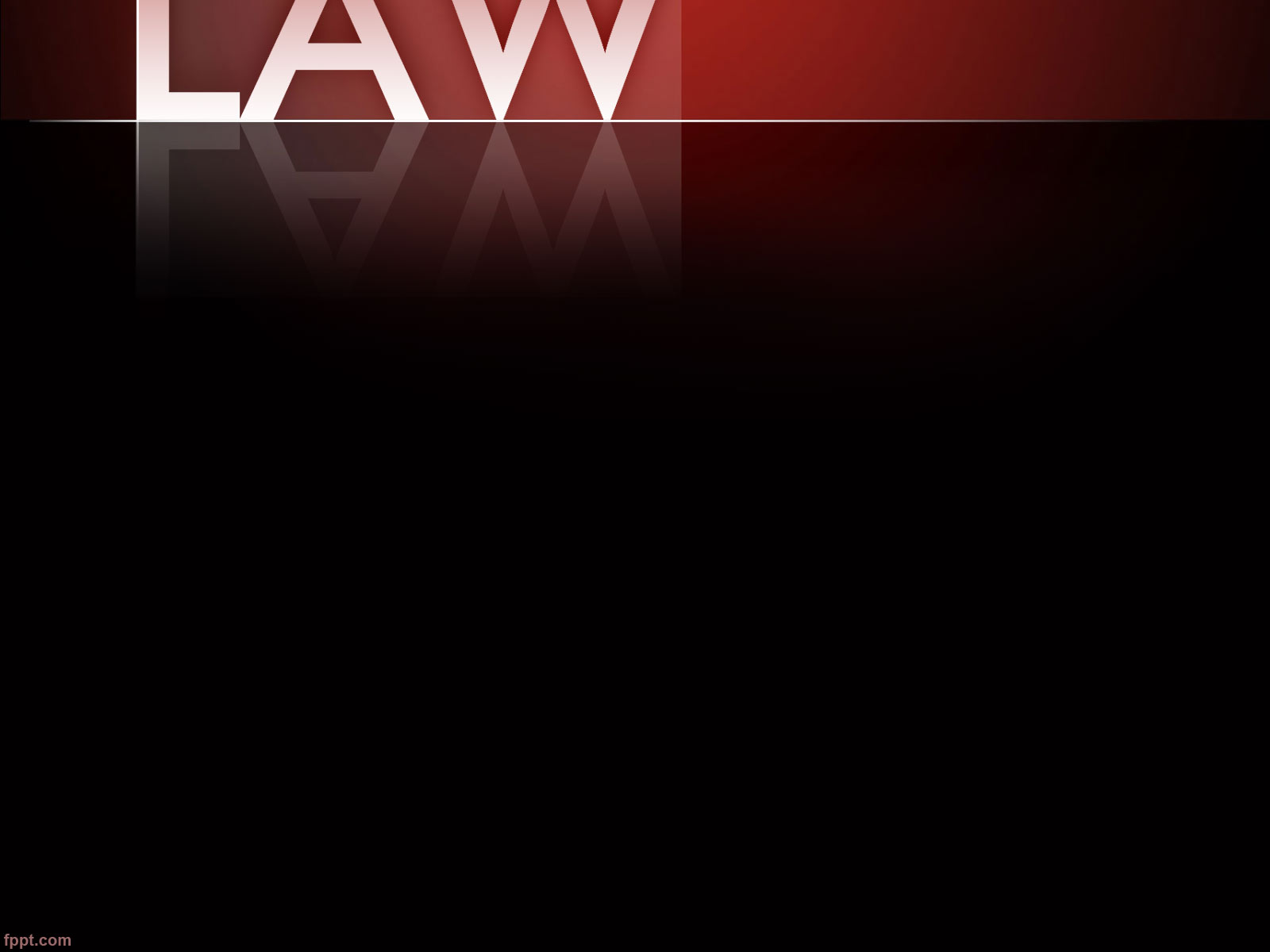 INSURANCE
HOMEOWNERS
66
Wolfe v. Ross115 A. 3d 880 (Pa. Super. 2015)
Administratrix of driver’s estate brought wrongful death and survival action against insured for serving alcohol to underage driver at graduation party, who left on insured’s dirt bike, crashed and died.
Homeowner carrier refused to defend the claim and denied coverage based on the policy’s exclusion for injures arising out of the maintenance and use of a motor vehicle owned by an insured.
There is nothing in the policy that violates statute or public policy and the vehicle exclusion operates to exclude homeowners coverage for the death.
67
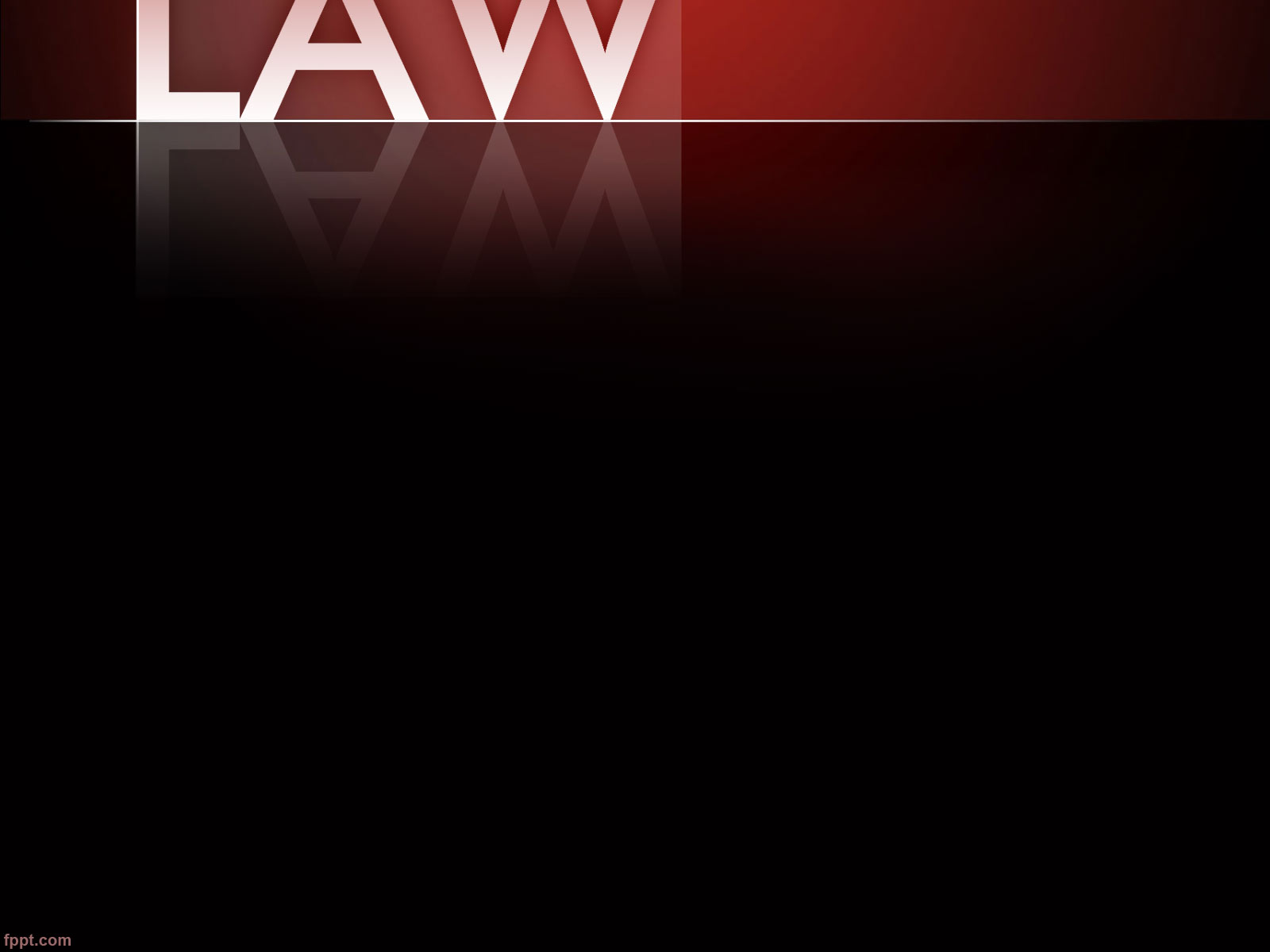 INSURANCE
UMBRELLA
68
Mutual Benefit Insurance Company v. Politsopoulos115 A. 3d 844 (Pa. 2015)
Umbrella commercial liability insurer brought action seeking declaratory judgment that it owed no coverage for bodily injury claim filed against property owners by employee of lessee under lessee’s umbrella policy that named the owners as additional insureds.
A separation-of-insureds clause indicates that insurance applies separately to each insured against whom the claim is directed.
The court concluded that the employer’s liability exclusion under the umbrella policy is ambiguous.
Since the property owners who have been sued are not the employers of the restaurant employee who was injured, the employer’s liability exclusion is inapplicable.
69
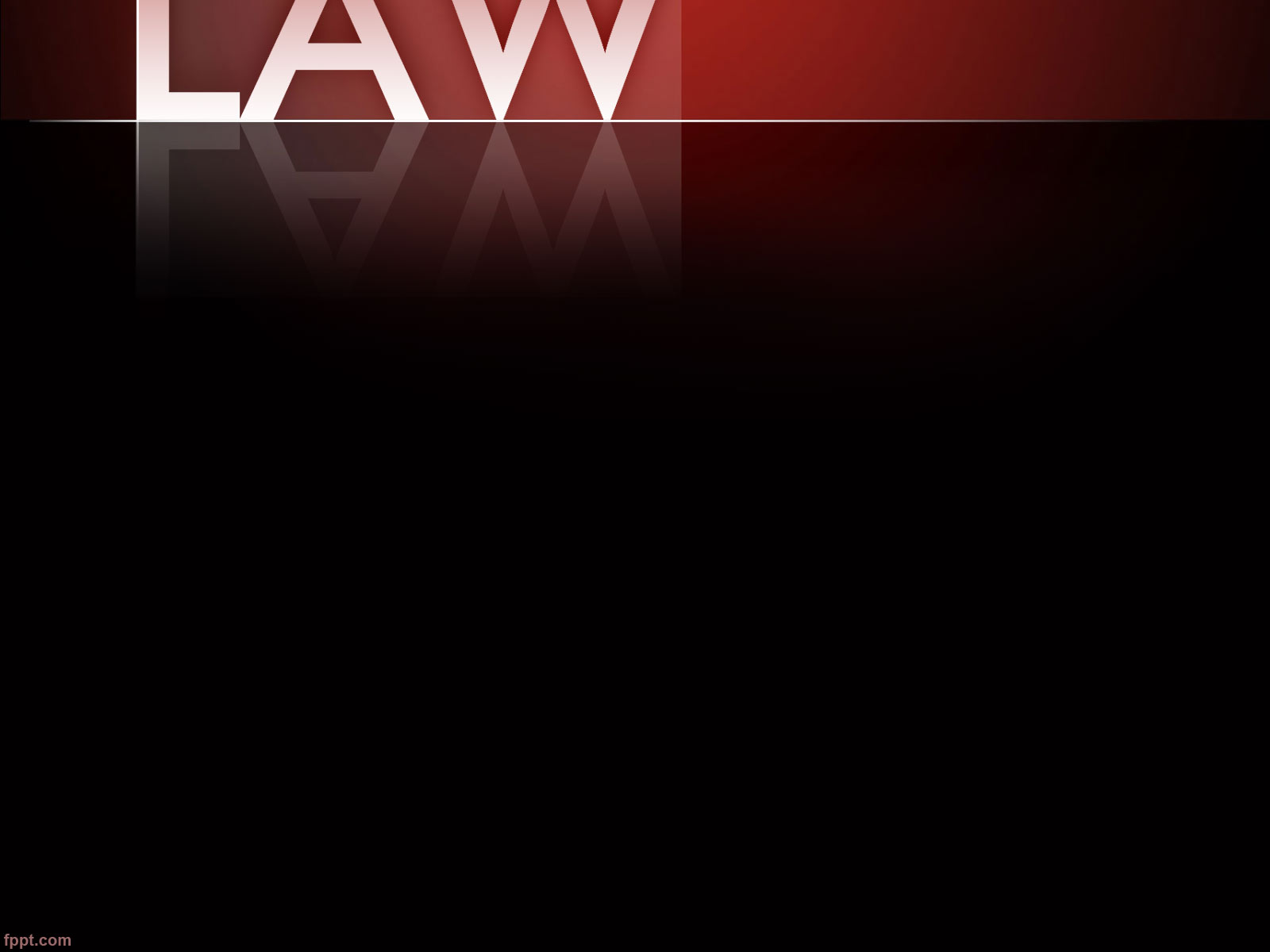 INSURANCE
DISABILITY
70
Mohney v. American General Life Insurance Company116 A. 3d 1123 (Pa. Super. 2015)
Plaintiff purchased disability and life insurance from U.S. Life.  Policy defined total disability.
Plaintiff injured his back in a traffic accident and was unable to work.
The insurance company refused to pay the claim after the adjuster only focused on parts of the questionnaire that supported denial of the claim while ignoring important limitations recognized by the doctor which supported a contrary decision.
The case was sent back to the lower court for a new trial.
71
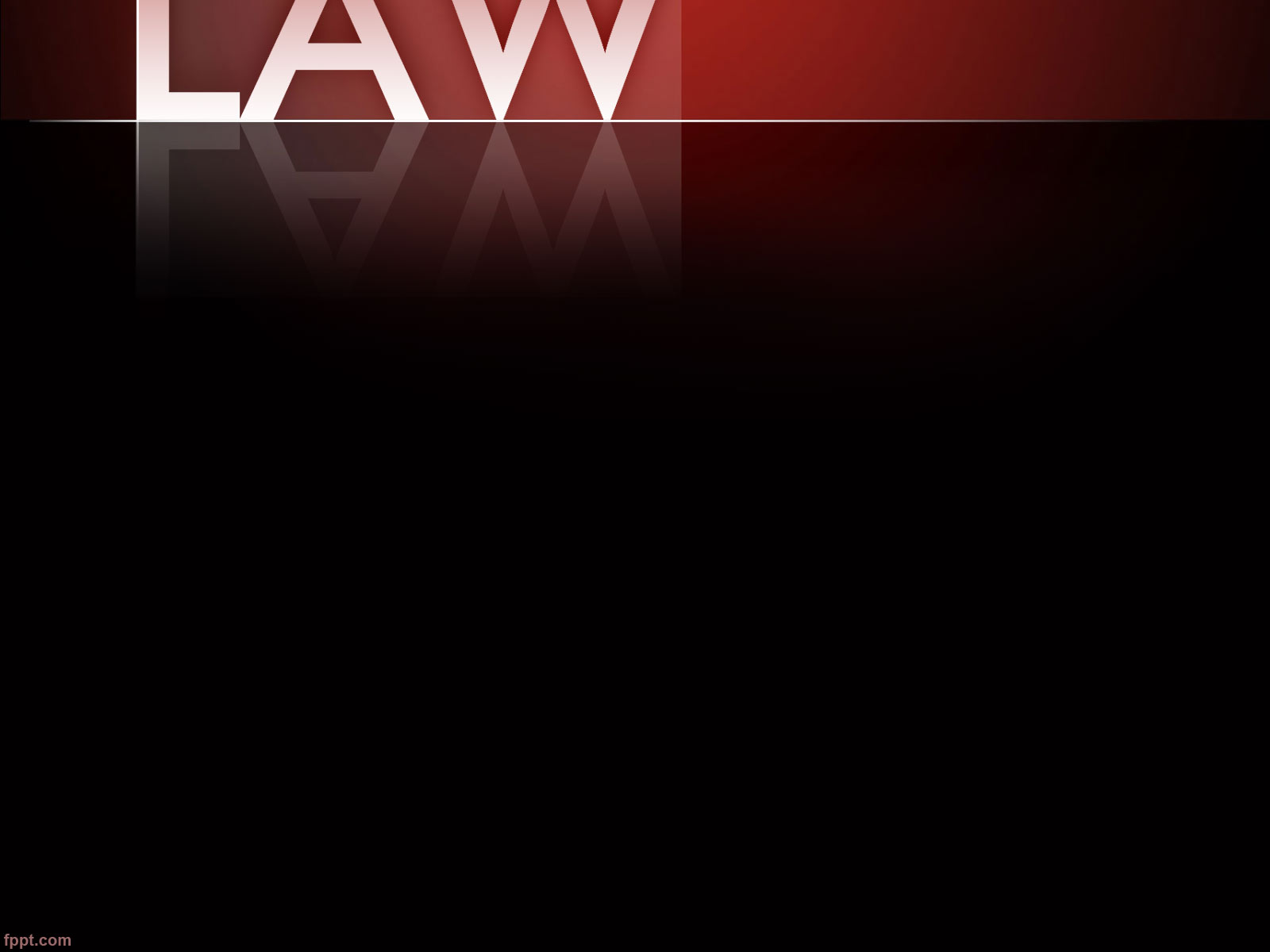 INSURANCE
BAD FAITH COVERAGE
72
Wolfe v. Allstate Property and Casualty Insurance Company790 F.3d 487 (3rd Cir. 2015)
Insurance dispute between Wolfe and Allstate.
It is PA’s public policy that insurers cannot insure against punitive damages and we therefore predict that the PA Supreme Court will answer that question in the negative.
Punitive damages cannot be recovered in a bad faith lawsuit, notwithstanding the underlying result that the insurance company was guilty of bad faith damages.
73
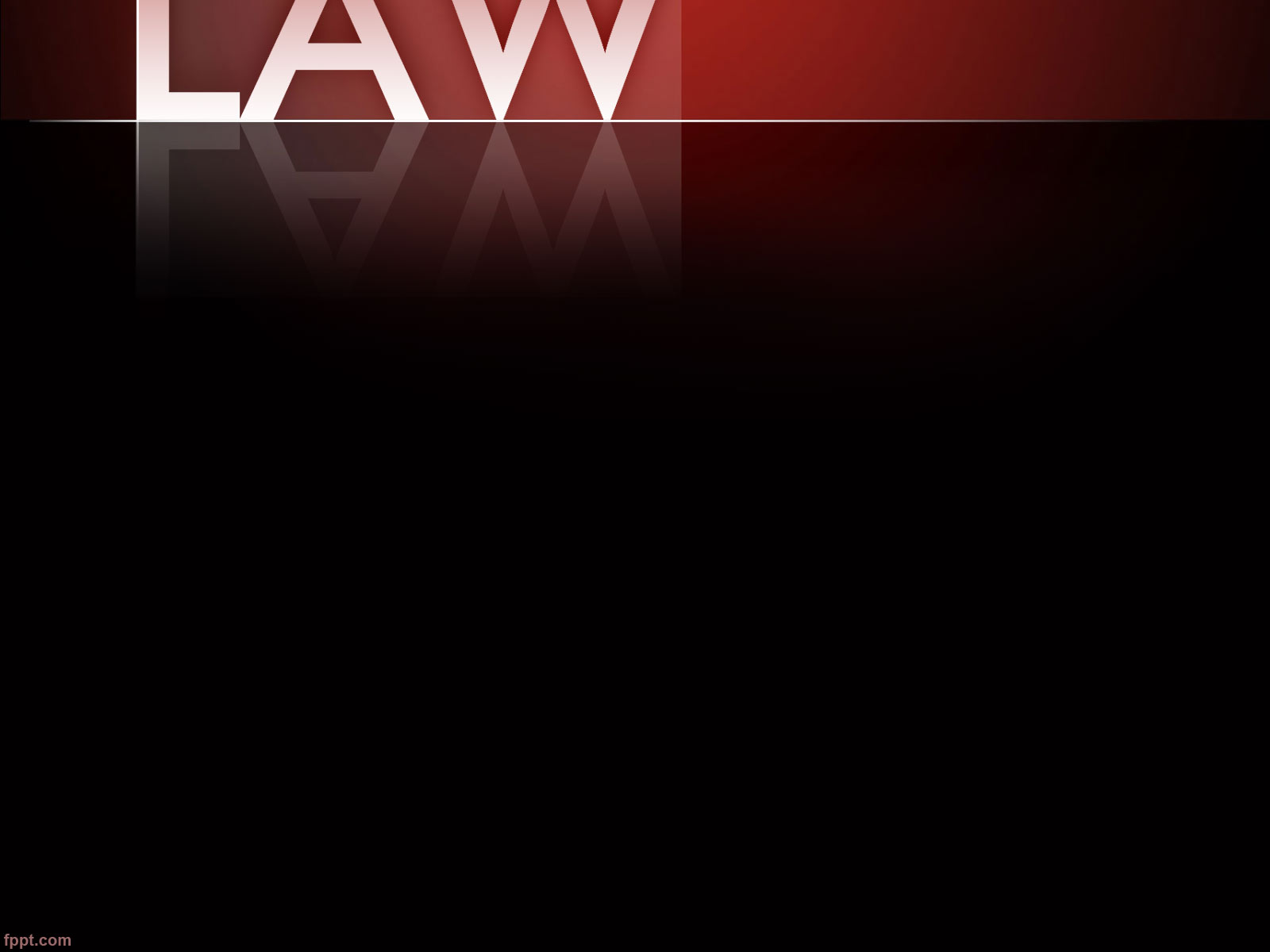 INSURANCE
UIM
74
Rourke v. Pennsylvania National Mutual Casualty Insurance116 A.3d 87 (Pa. Super. 2015)
A 19 year old passenger was severely injured in a vehicle driven by his friend.
Passenger was a foster child of the Rourkes’ and was on the Rourkes policy.
A claim was made for UIM coverage and Penn National denied the claim.
Lower court erred when it held that passenger was not a ward of the Rourkes’ on the reasonable expectation of coverage issue.
The reasonable expectations doctrine exits in part to protect insureds from both deception and non-apparent terms.
75
Byoung Suk An v. Victoria Fire & Cas. Co.113 A.3d 1283 (Pa. Super. 2015)
Passenger brought action against driver and owner of vehicle for claims based on accident, and brought action against automobile insurer for declaration that insurer had duty to defend driver and owner.
The vehicle owner had an insurance policy that excluded from coverage anybody other the the named driver.
Passenger asserted that the named driver exclusion in the policy is in violation of the Financial Responsibility Law, 1718(c) and is void as against public policy.
The “named driver only” policy is not contemplated by Section 1718(c). Therefore the law is not applicable and the provision is not void as against public policy.
76
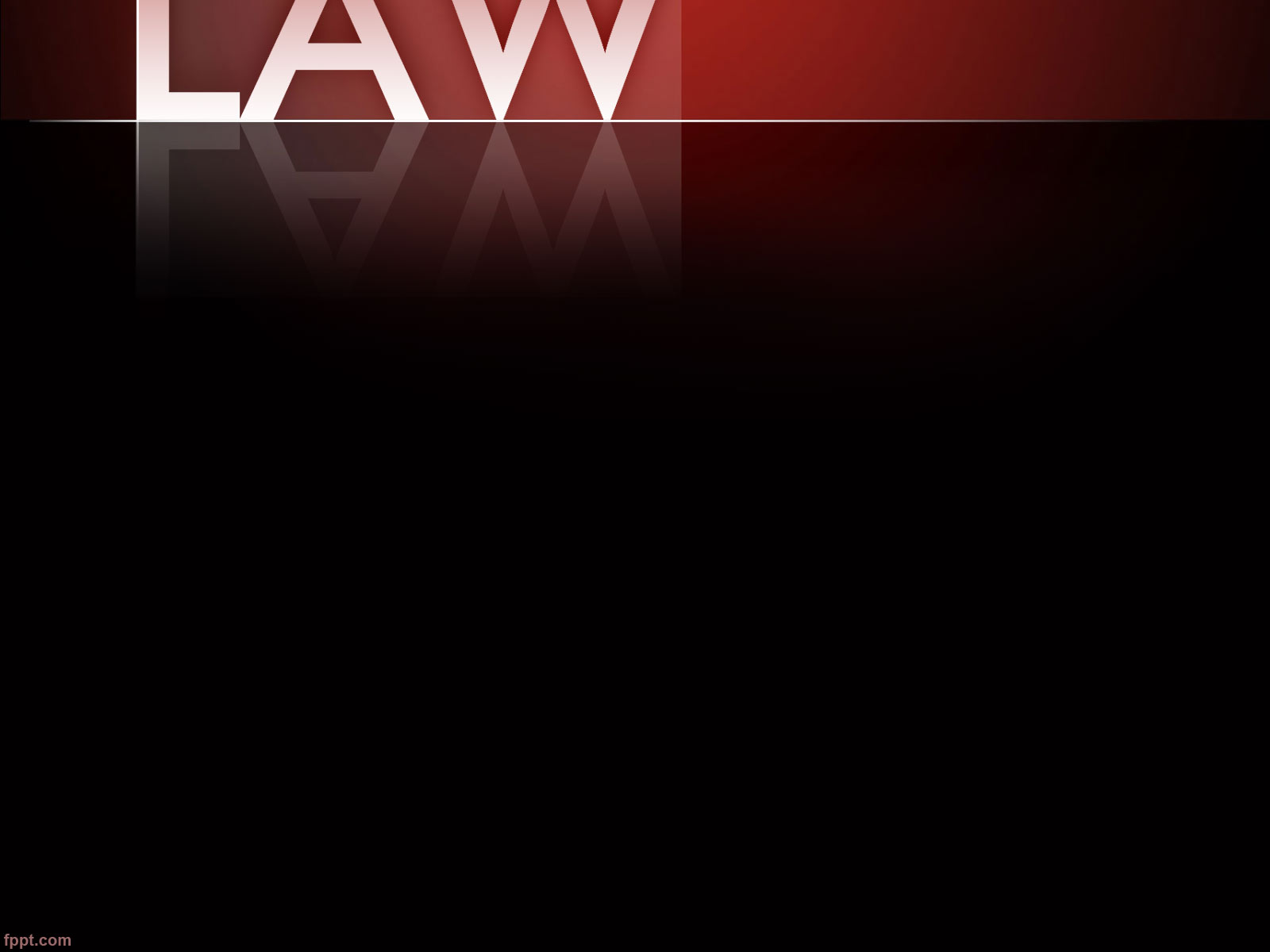 INSURANCE
RESERVATION OF RIGHTS
77
Erie Insurance Exchange v. Lobenthal114 A.3d 832 (Pa. Super. 2015)
Passenger was injured in a car driven by the defendant.  Driver was given a controlled substance on defendant’s parents property prior to the accident.
The reservation of rights letter was addressed solely to the named insureds.  The court would not impute notice to anyone else and refused to attribute notice.
Defendant was entitled to notice of Erie’s reservation of its right to disclaim liability.
78
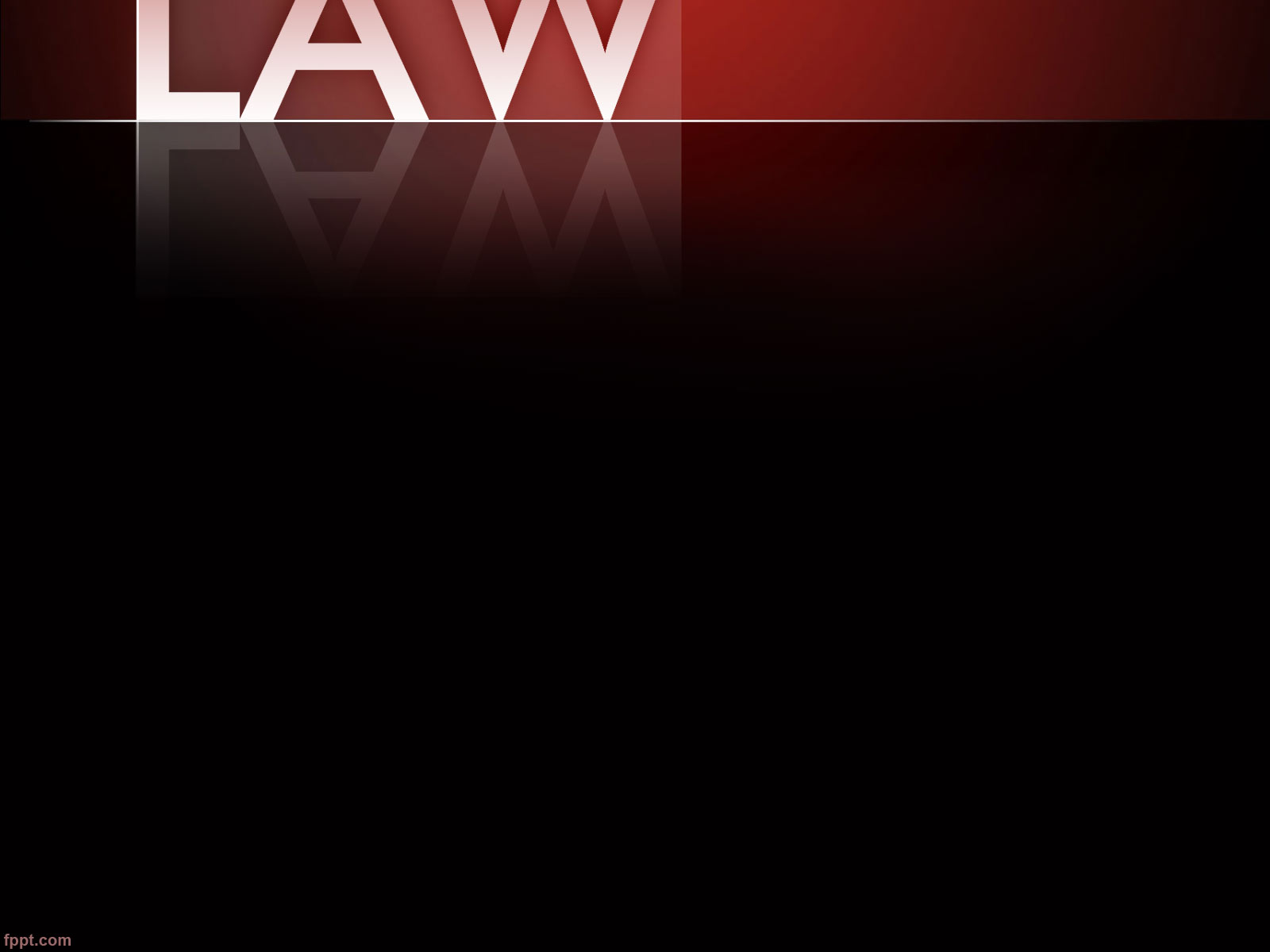 INSURANCE
FRL
79
Varner-Mort v. Kapfhammer109 A.3d 244 (Pa. Super. 2015)
Husband and wife, who chose the limited tort option for auto insurance, brought action against motorist for negligence and loss of consortium arising from a car accident.
Defendant tortfeasor took the position that the SOL expired two years after the accident occurred.  
The court said it failed to see why a limited-tort plaintiffs’ inability to seek noneconomic damages unless the plaintiff suffers a “serious injury” should alter when the negligence cause of action begins to accrue for purposes of the SOL.
The trial court erred by dismissing the case on summary judgment. A finder of fact will have to determine whether the plaintiff was reasonably aware that she had suffered an injury and its cause.
80
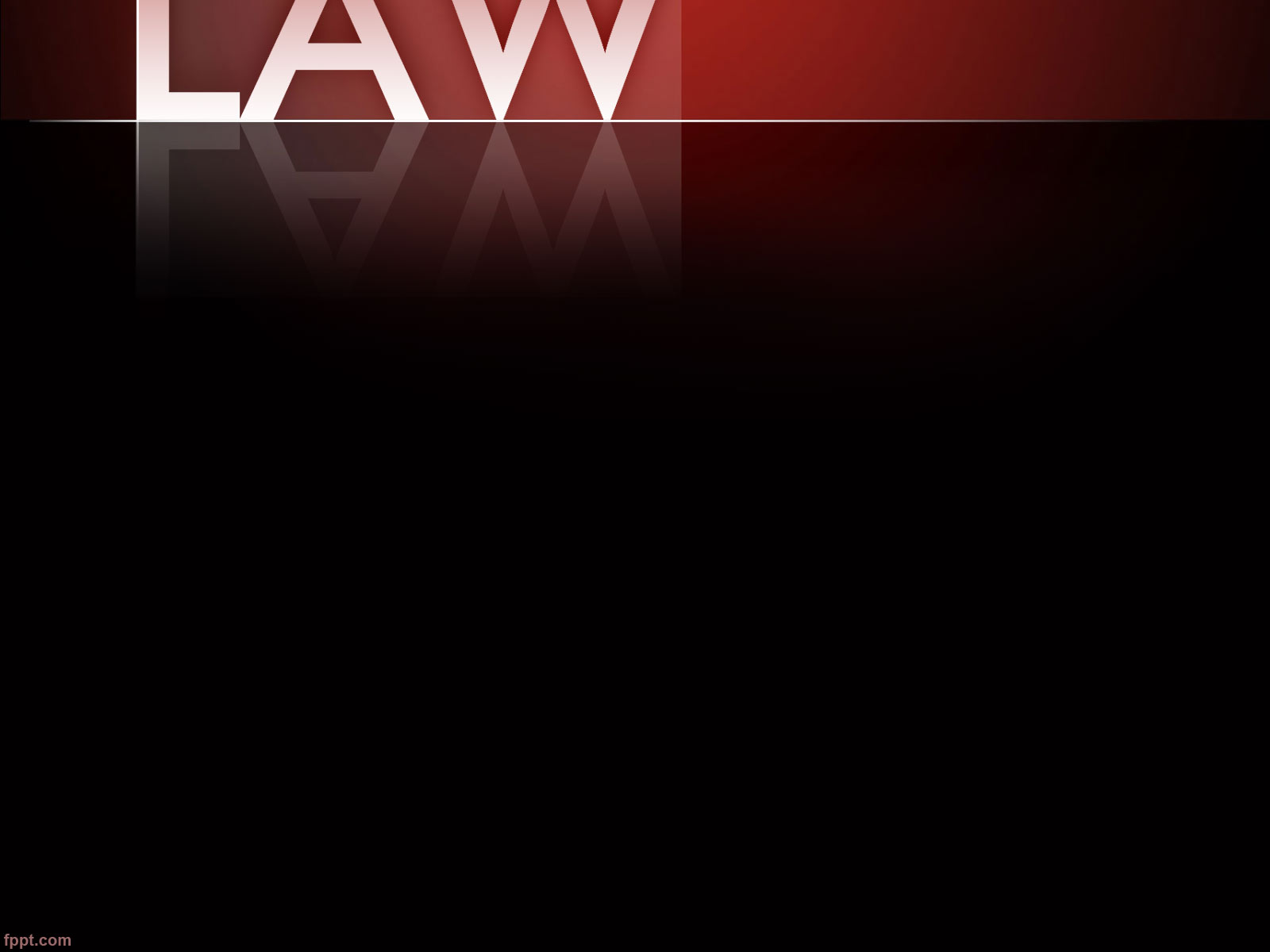 FTCA
81
U.S. v. Kwai Fun Wong135 S.Ct. 1625 (2015)
Foreign religious leader and organization brought Federal Tort Claims Act claims against Immigration and Naturalization Service alleging negligence in connection with conditions of leader’s detention.
In another action, minor’s conservator brought FTCA claims against Federal Highway Administration seeking to recover damages for wrongful death in relation to a car accident that killed minor’s father.
The U.S. Supreme Court held that the FTCA two-year limitation period can be tolled.
The lower court will decide whether the requirements for equitable tolling exist, since it will be accepted under the FTCA.
The FTCA goes further than the typical statute waiving sovereign immunity to indicate that its time bar allows a court to hear late claims.
82
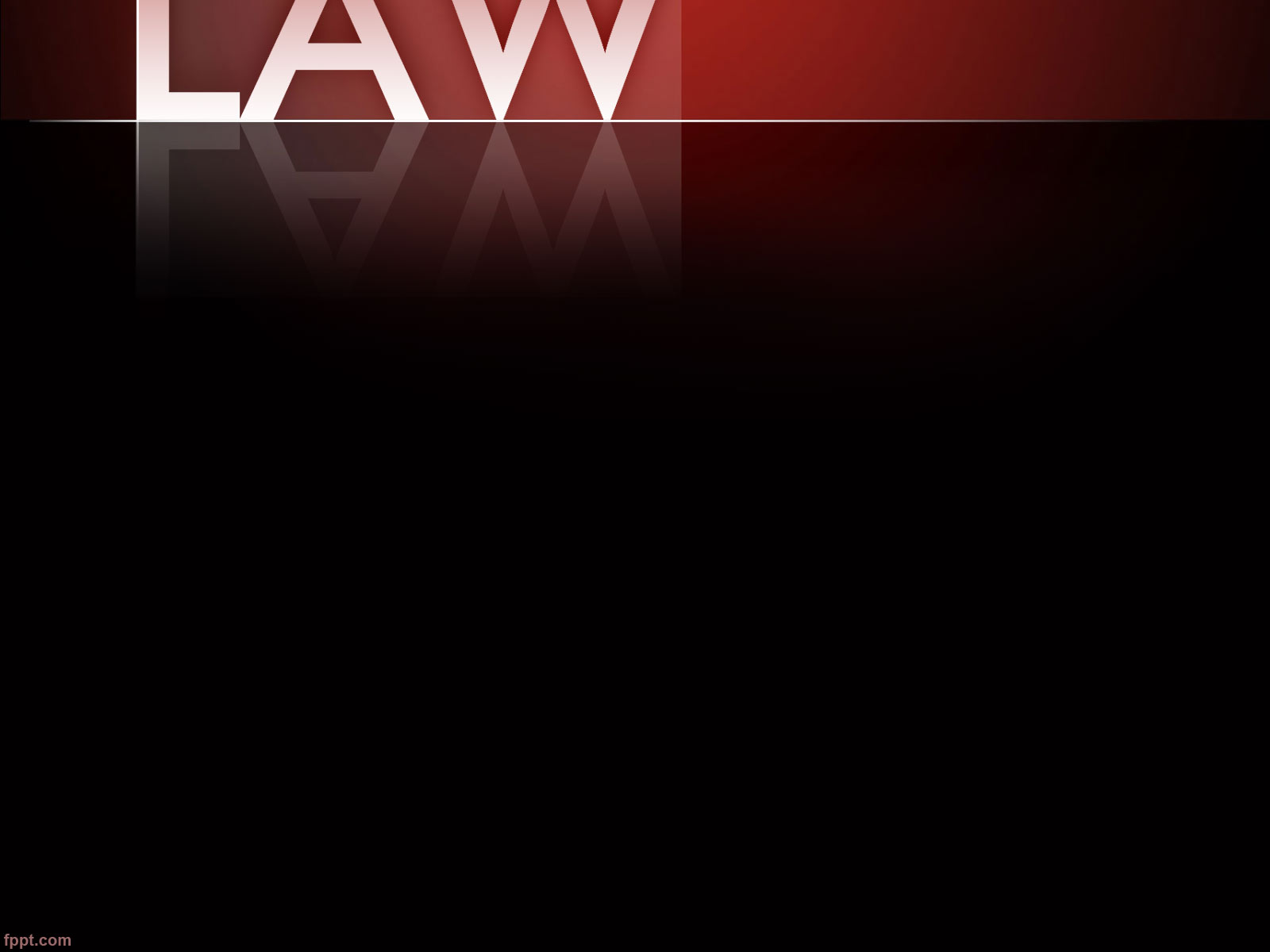 PRODUCTS LIABILITY
83
Tincher v. Omega Flex, Inc.104 A.3d 328 (Pa. 2014)
Homeowners brought action against manufacturer of stainless steel tubing that was used in transporting natural gas to a fireplace in their residence for strict liability, negligence and breach of warranty.
The PA Supreme Court decided to retain the Restatement Second 402A.
A plaintiff pursuing a cause of action upon the theory of strict liability in tort must prove that a product is in a defective condition usually submitted to the finder of fact.
The court declined to adopt the Restatement (Third) of Torts.
Testing the product’s safety by the reasonableness of the manufacturer’s action or omissions is rejected.
Risk Utility Test
Consumer Expectation Test
Role of Judge and jury demarcated.
84